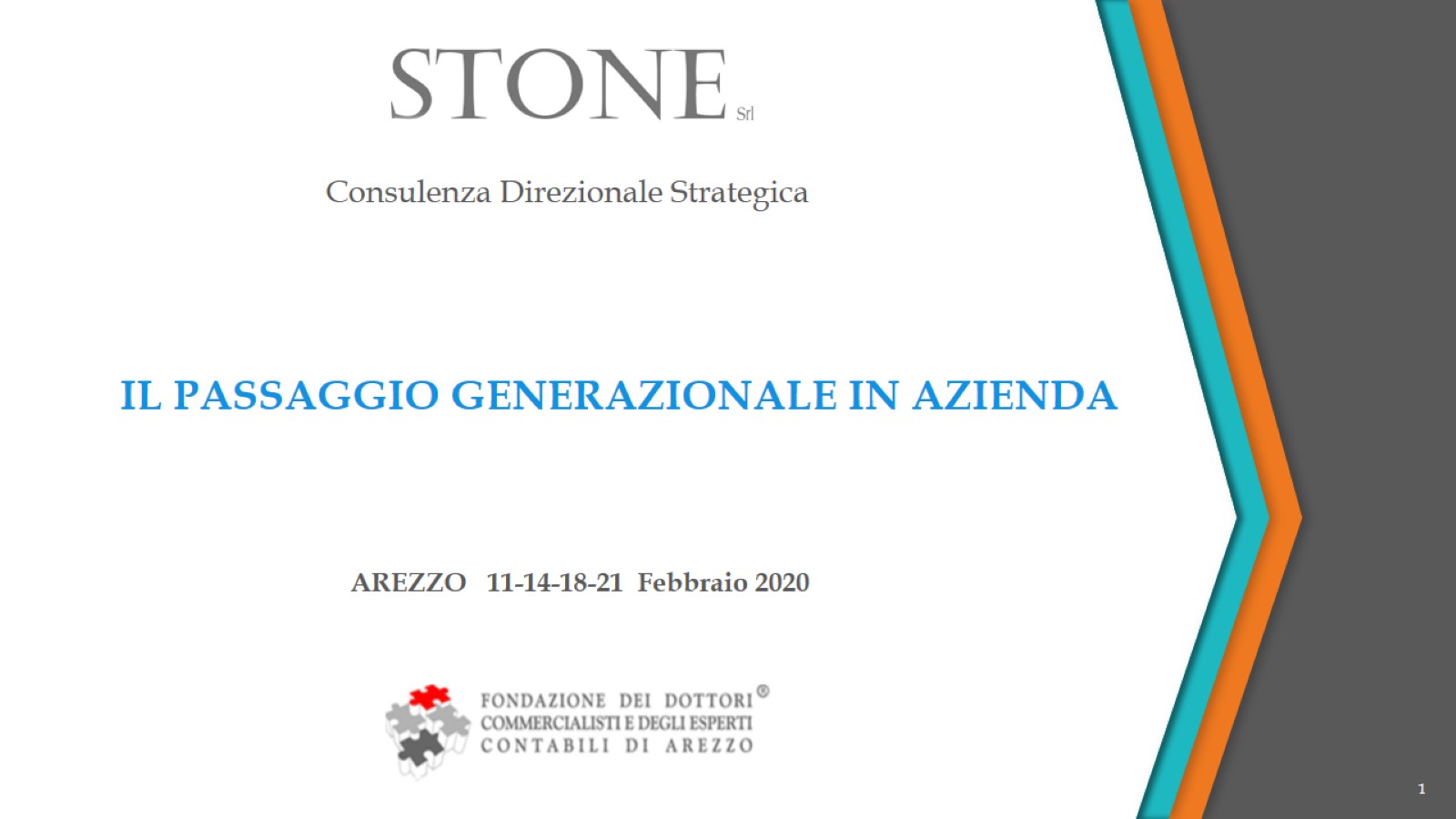 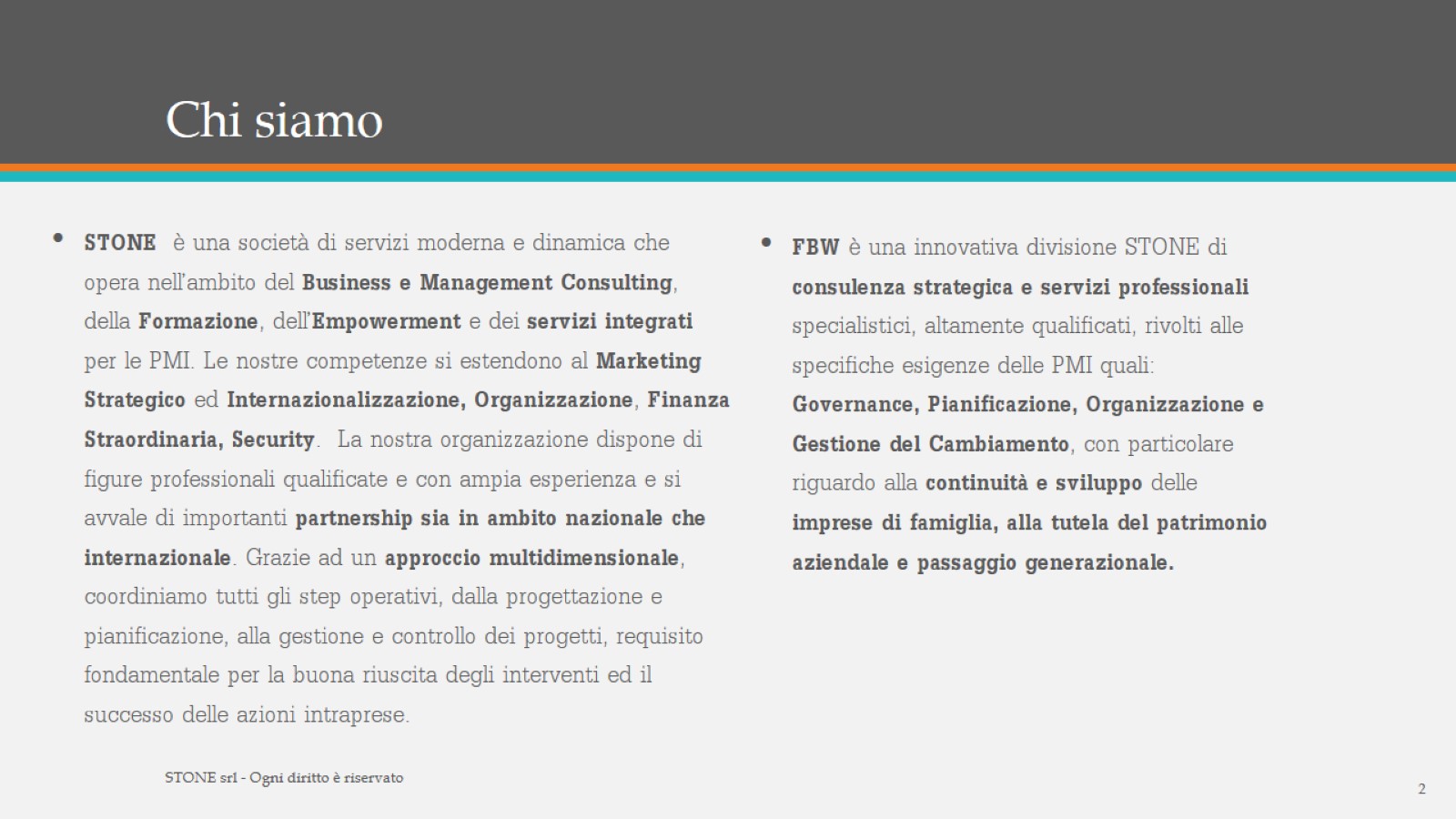 Chi siamo
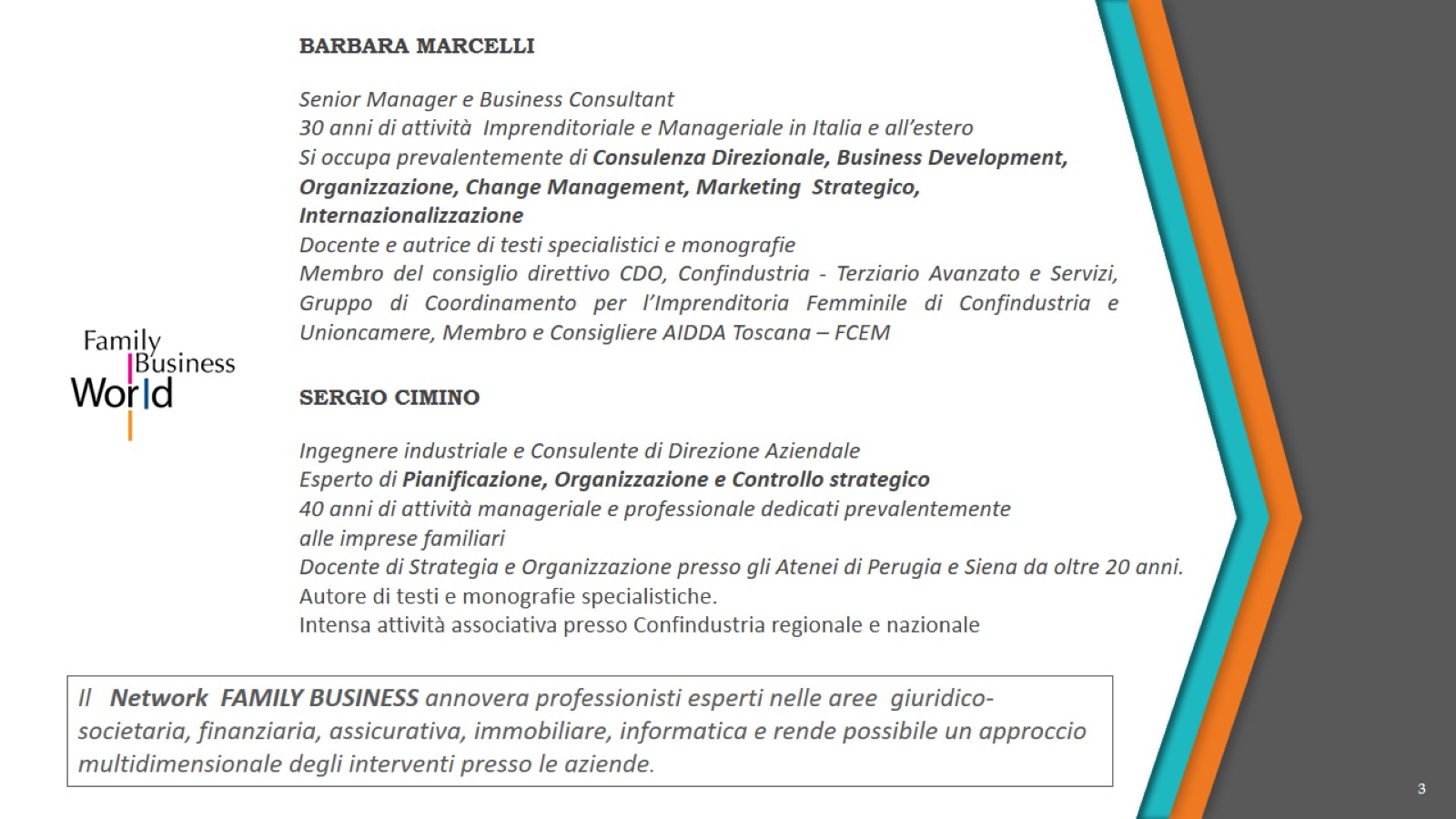 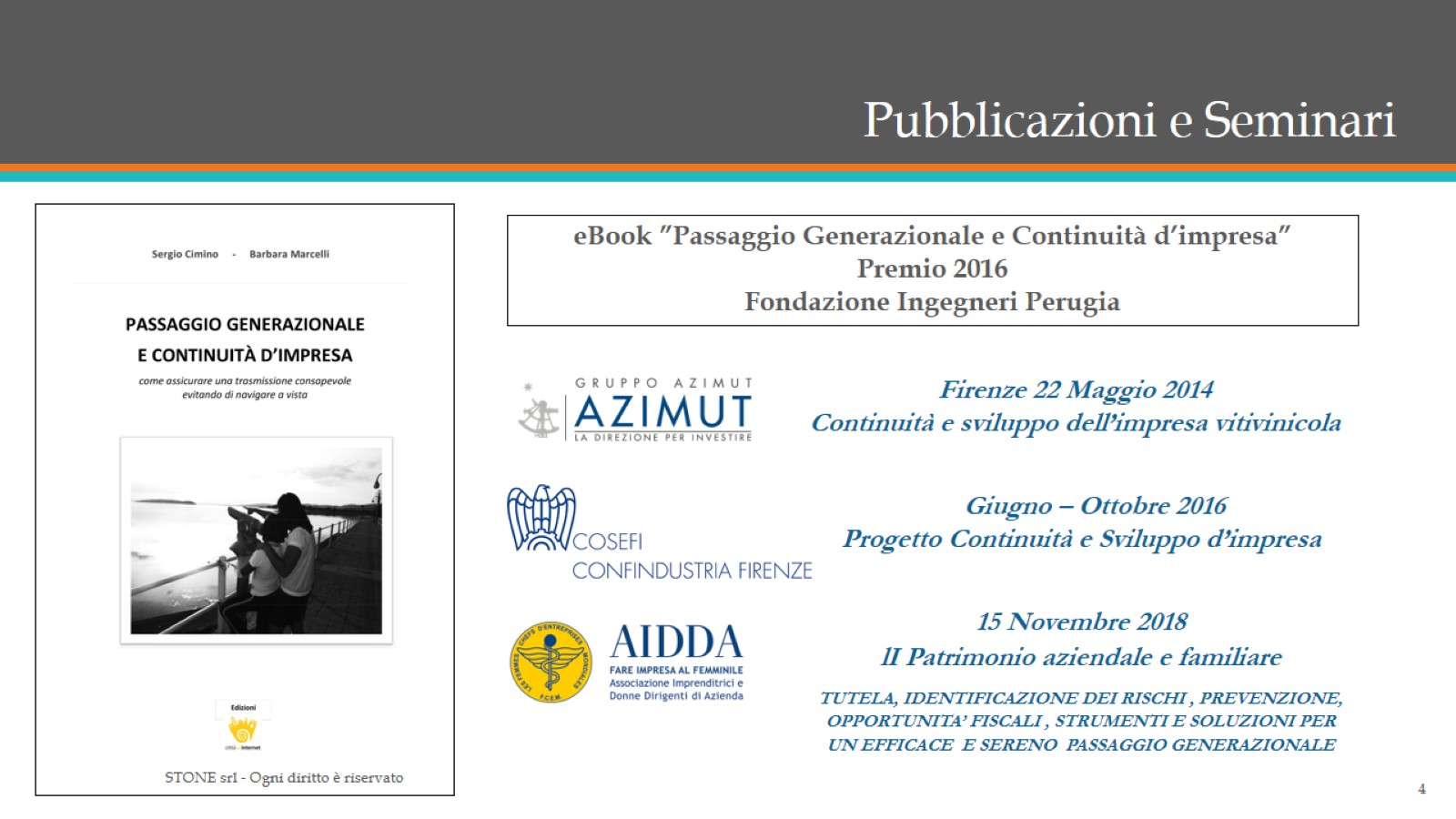 Pubblicazioni e Seminari
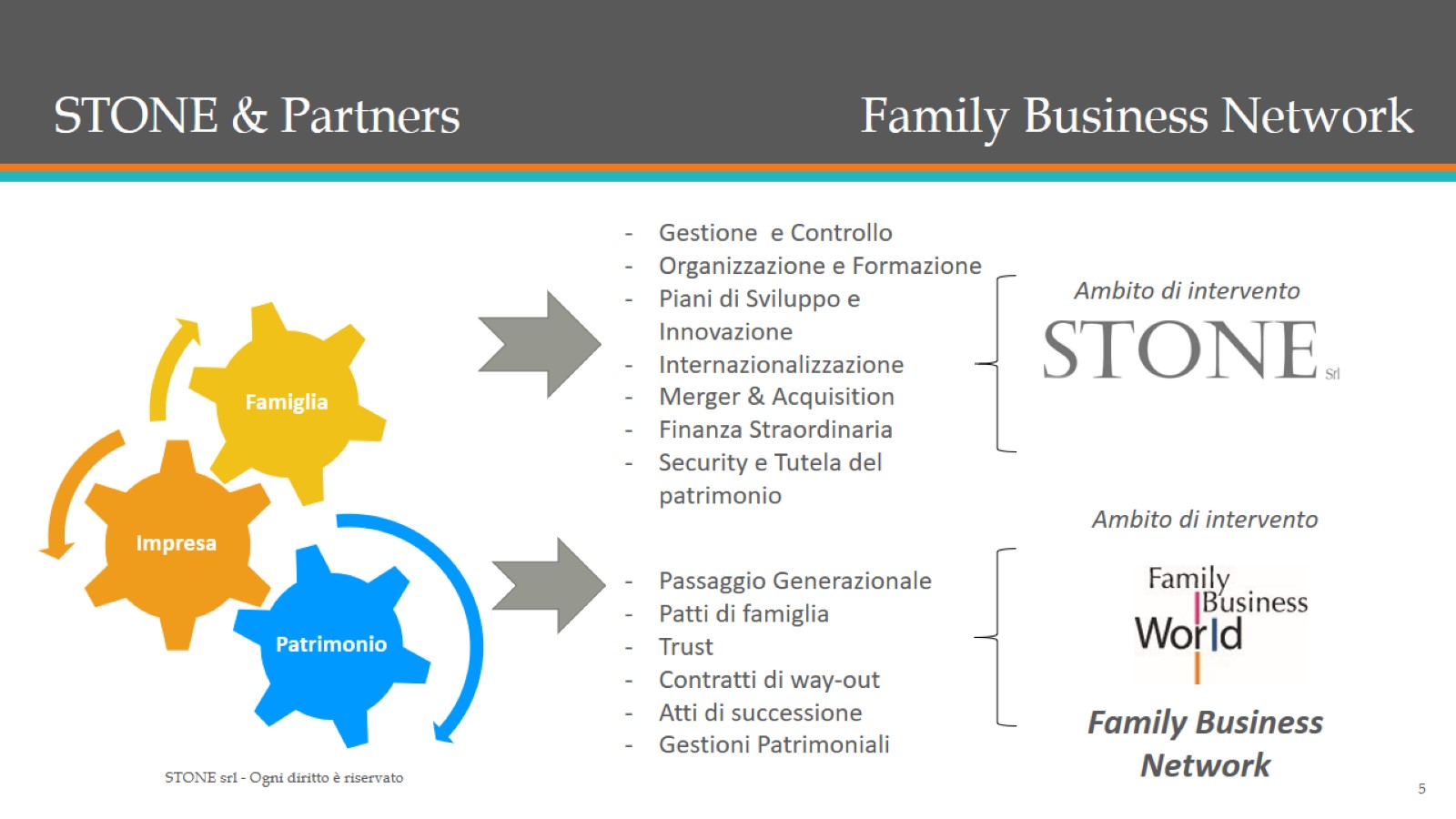 STONE & Partners                                 Family Business Network
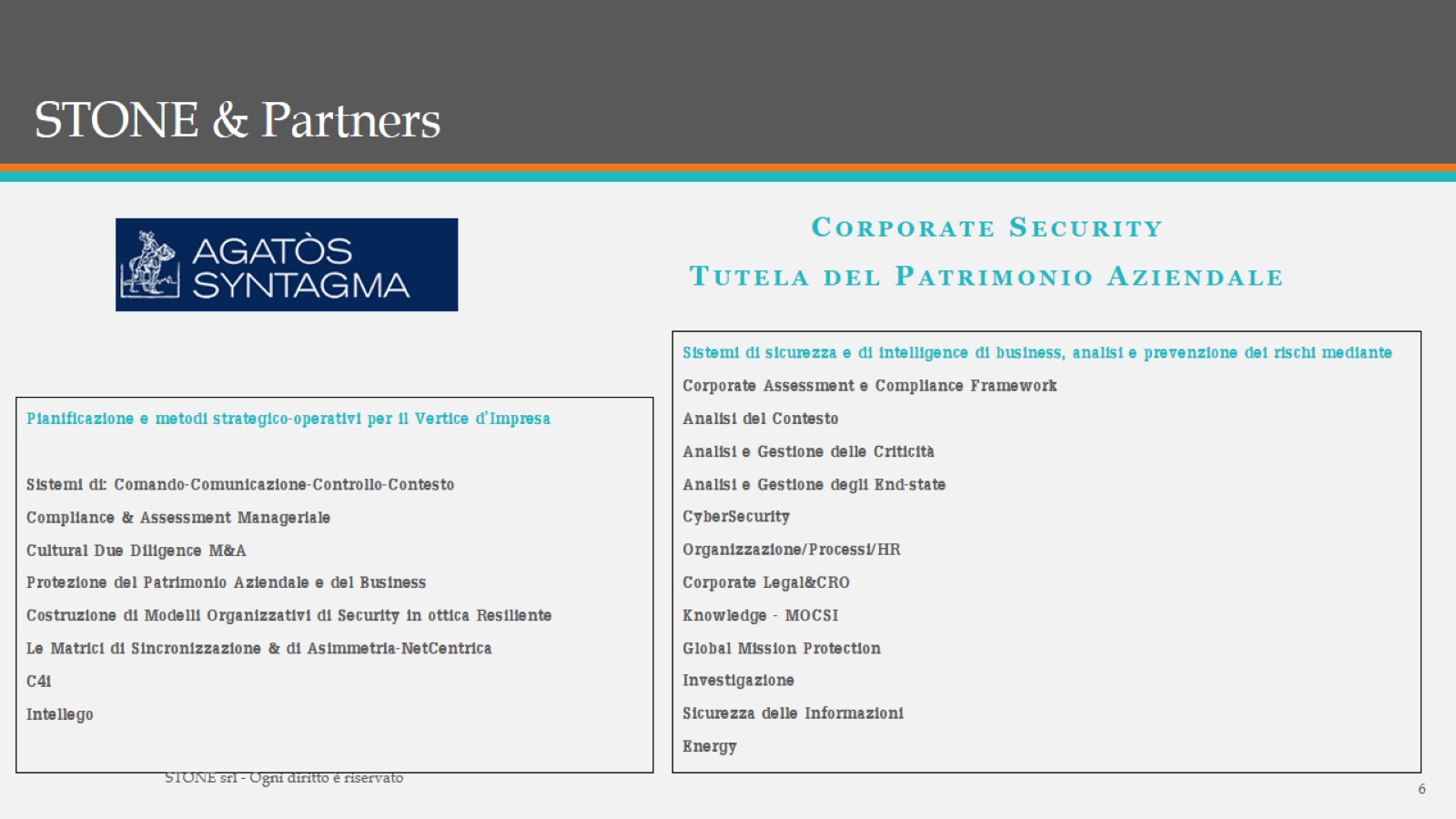 STONE & Partners
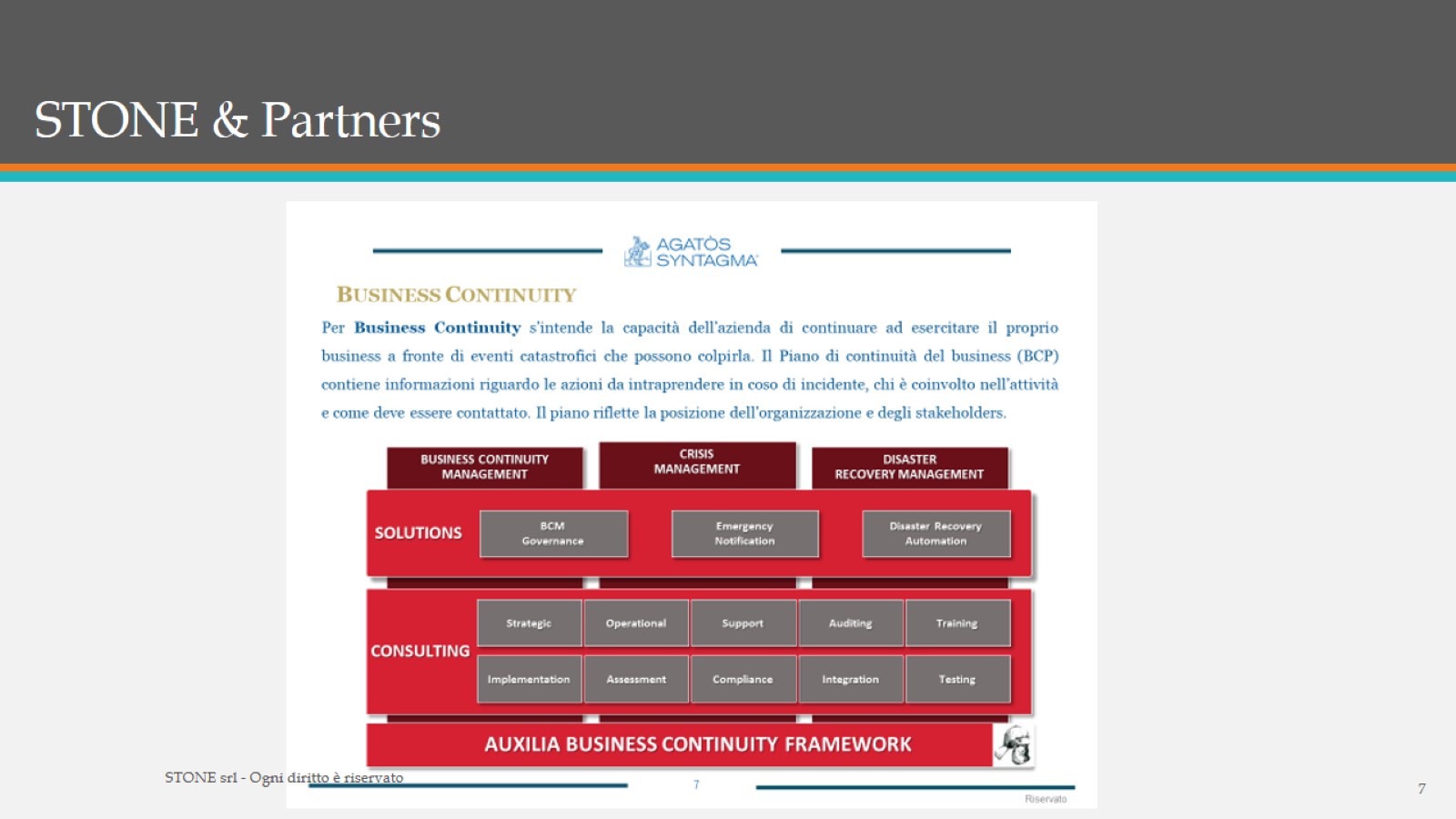 STONE & Partners
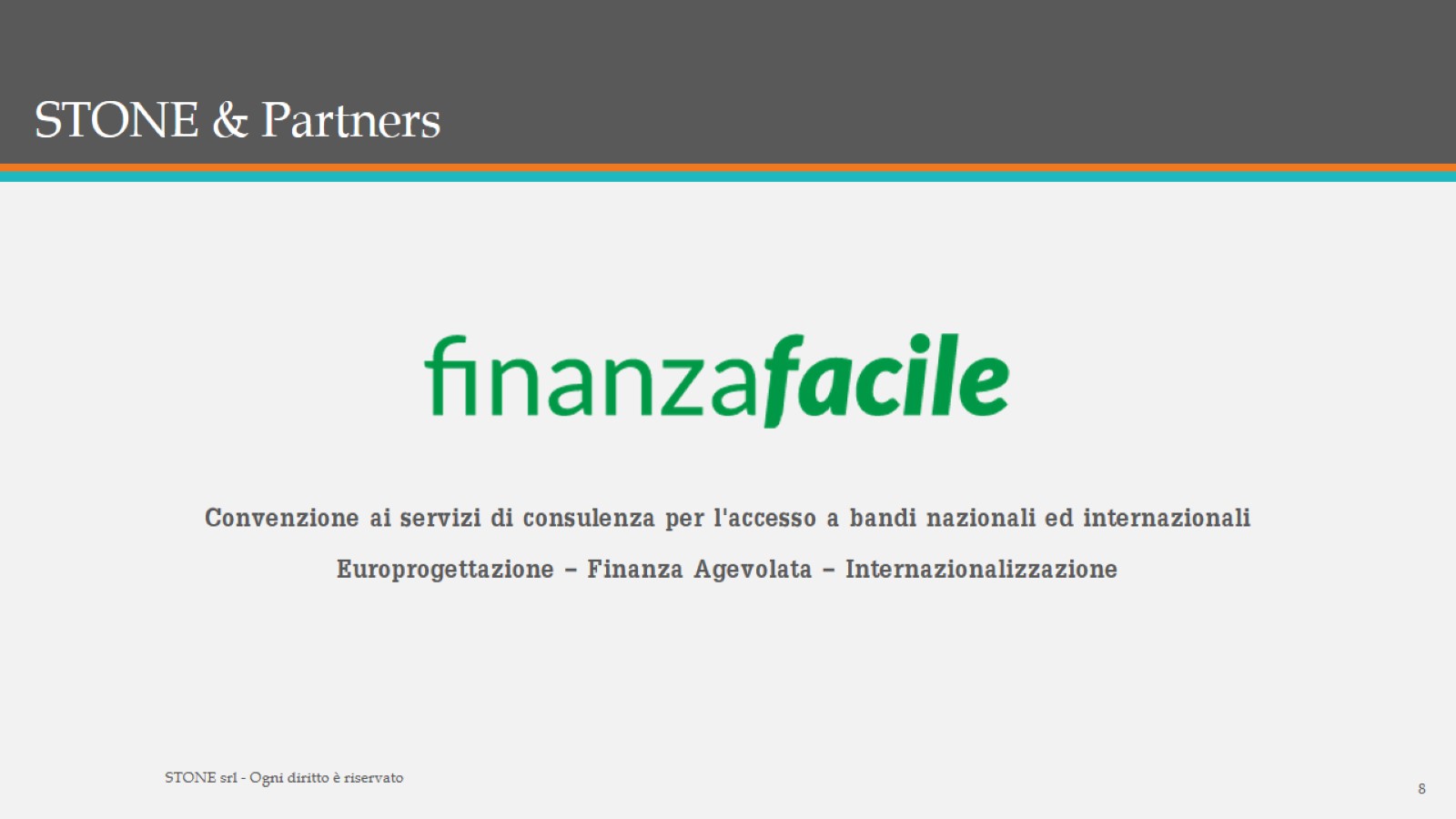 STONE & Partners
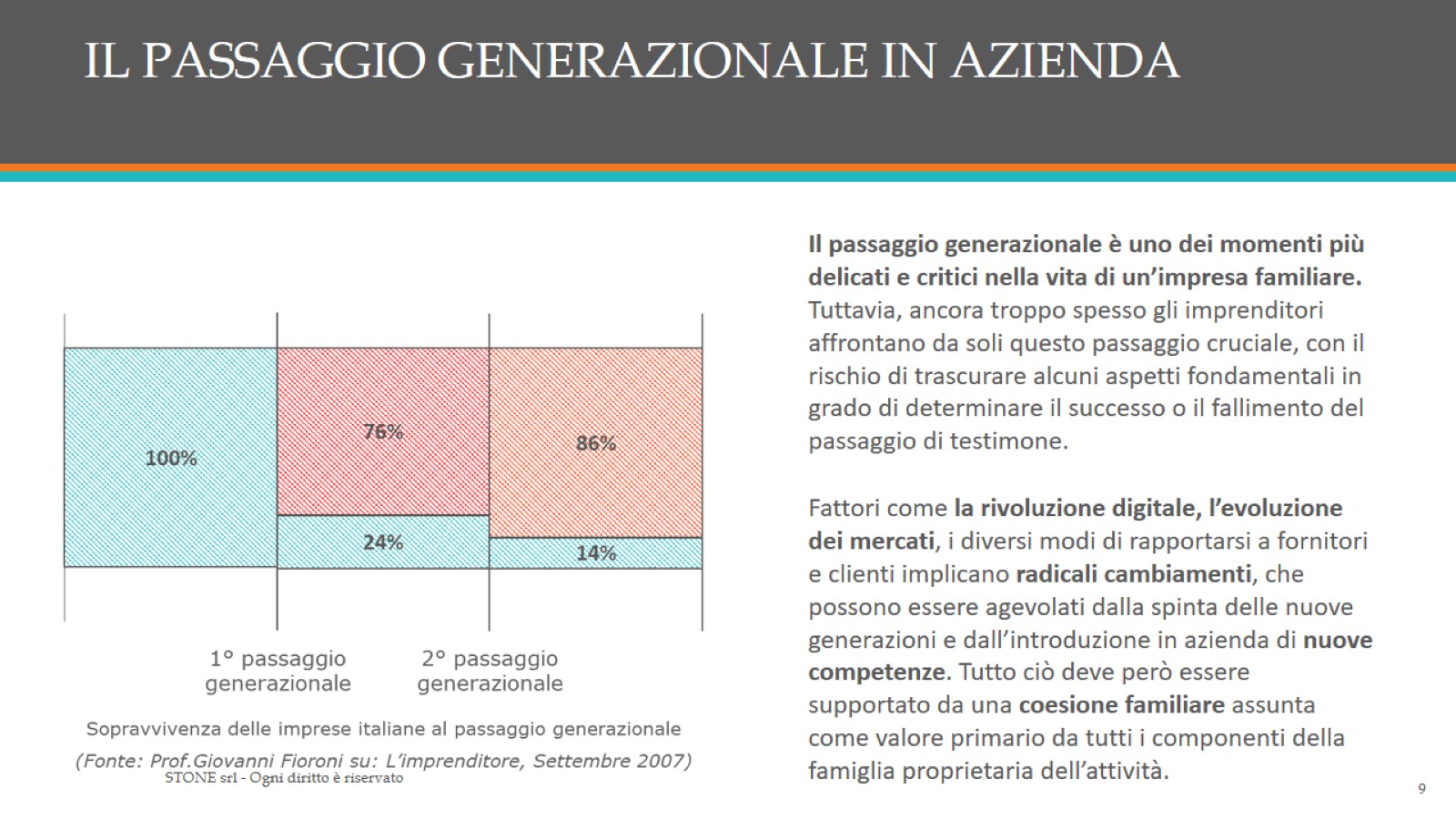 IL PASSAGGIO GENERAZIONALE IN AZIENDA
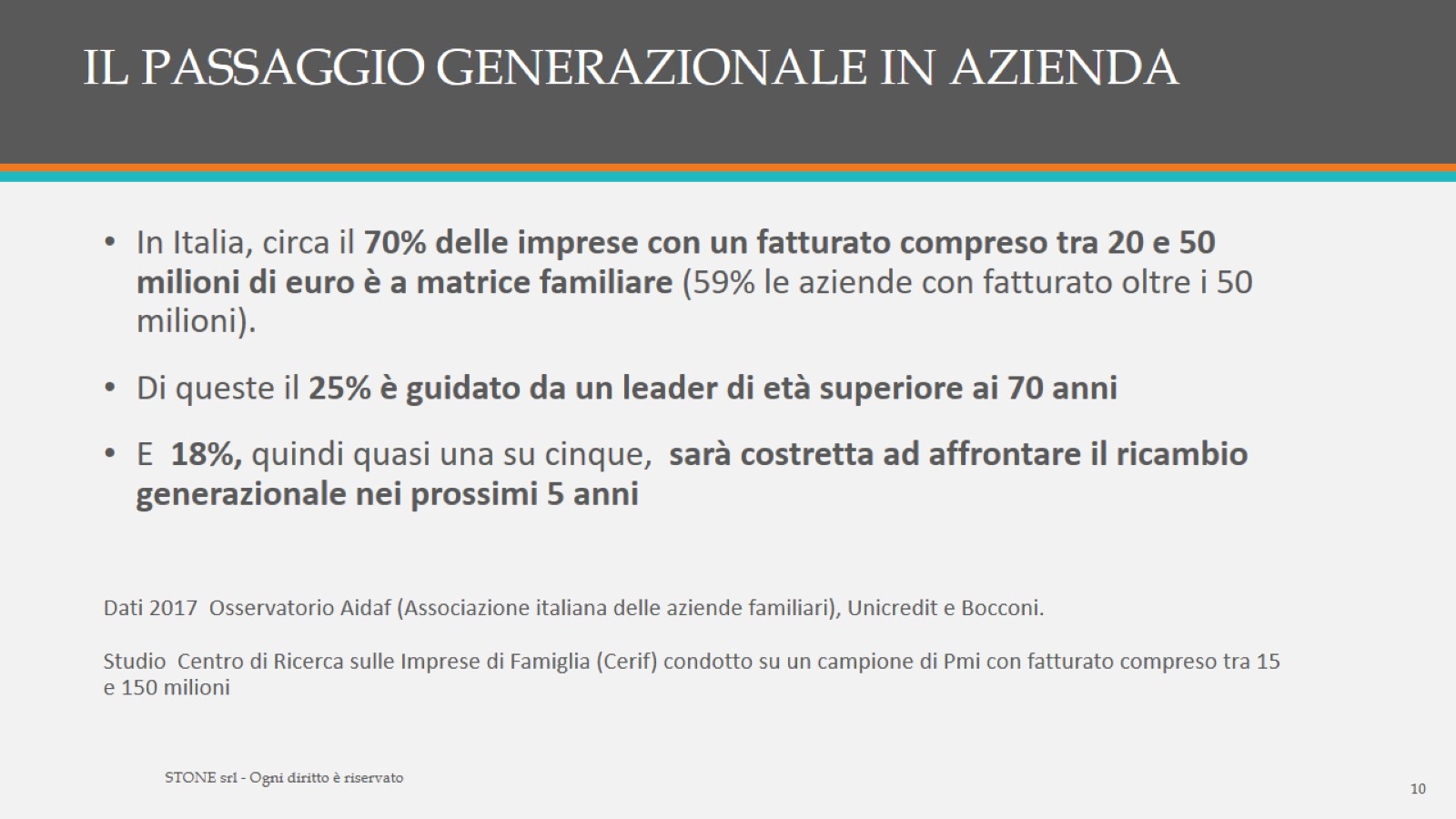 IL PASSAGGIO GENERAZIONALE IN AZIENDA
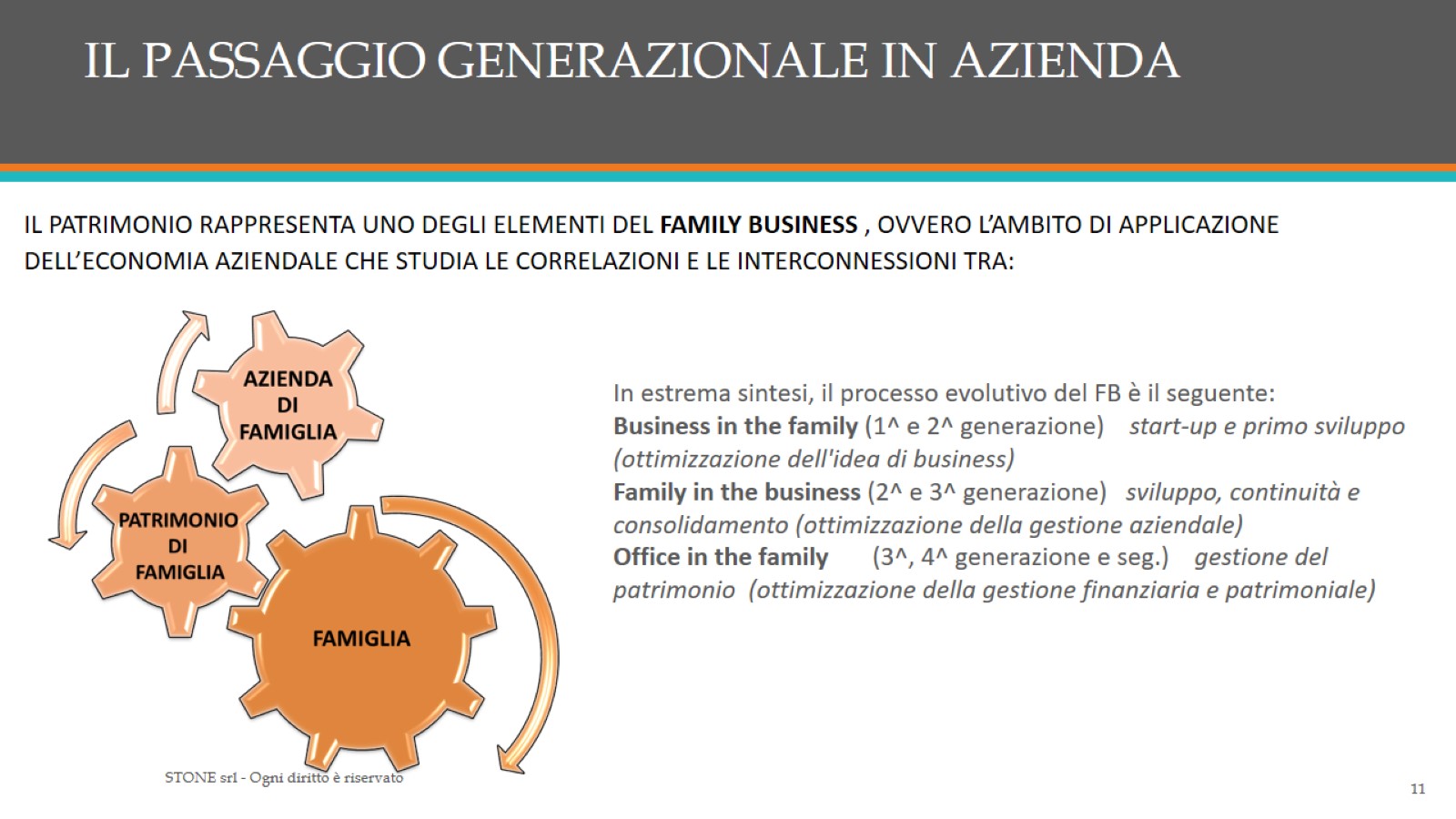 IL PASSAGGIO GENERAZIONALE IN AZIENDA
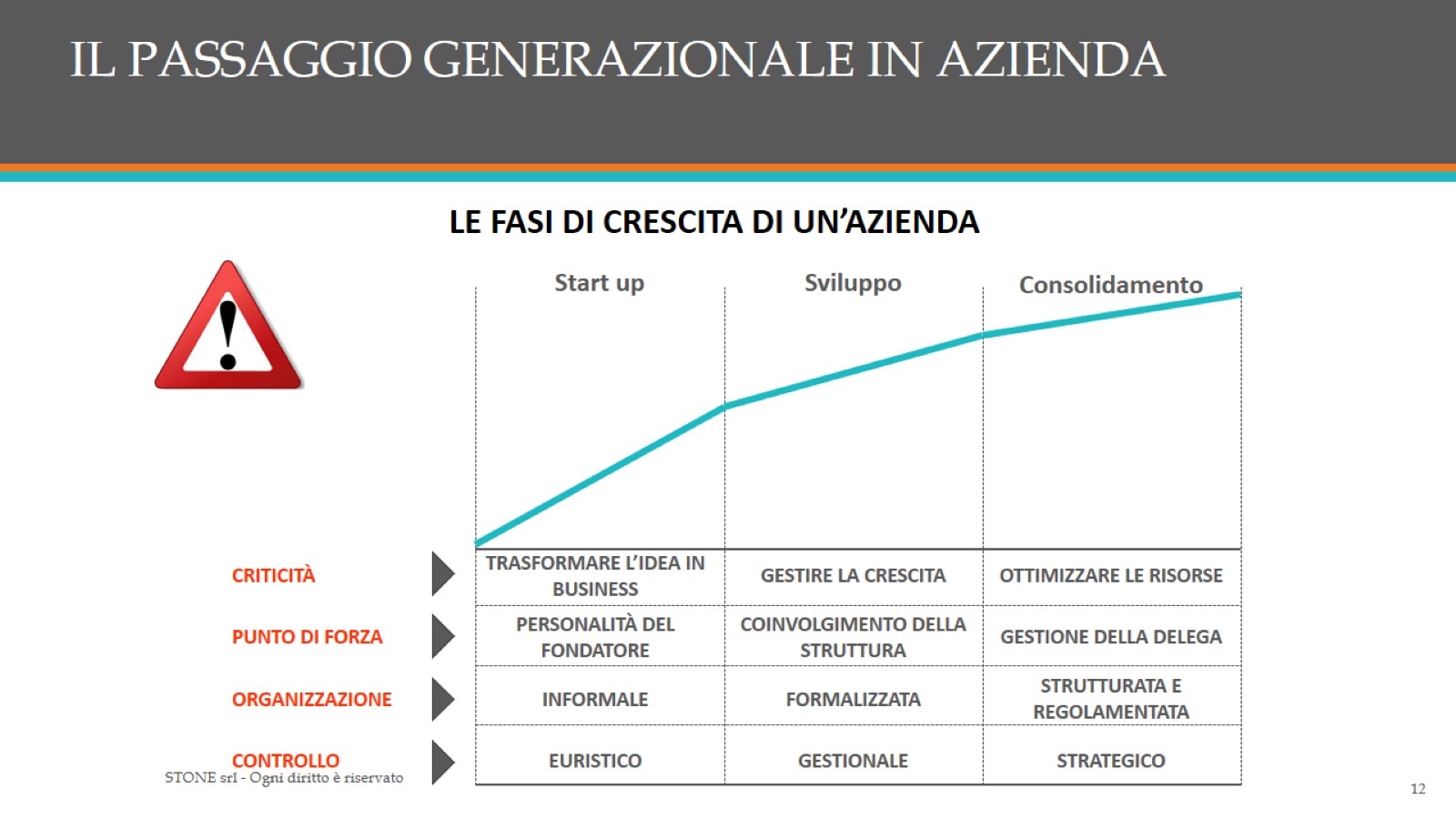 IL PASSAGGIO GENERAZIONALE IN AZIENDA
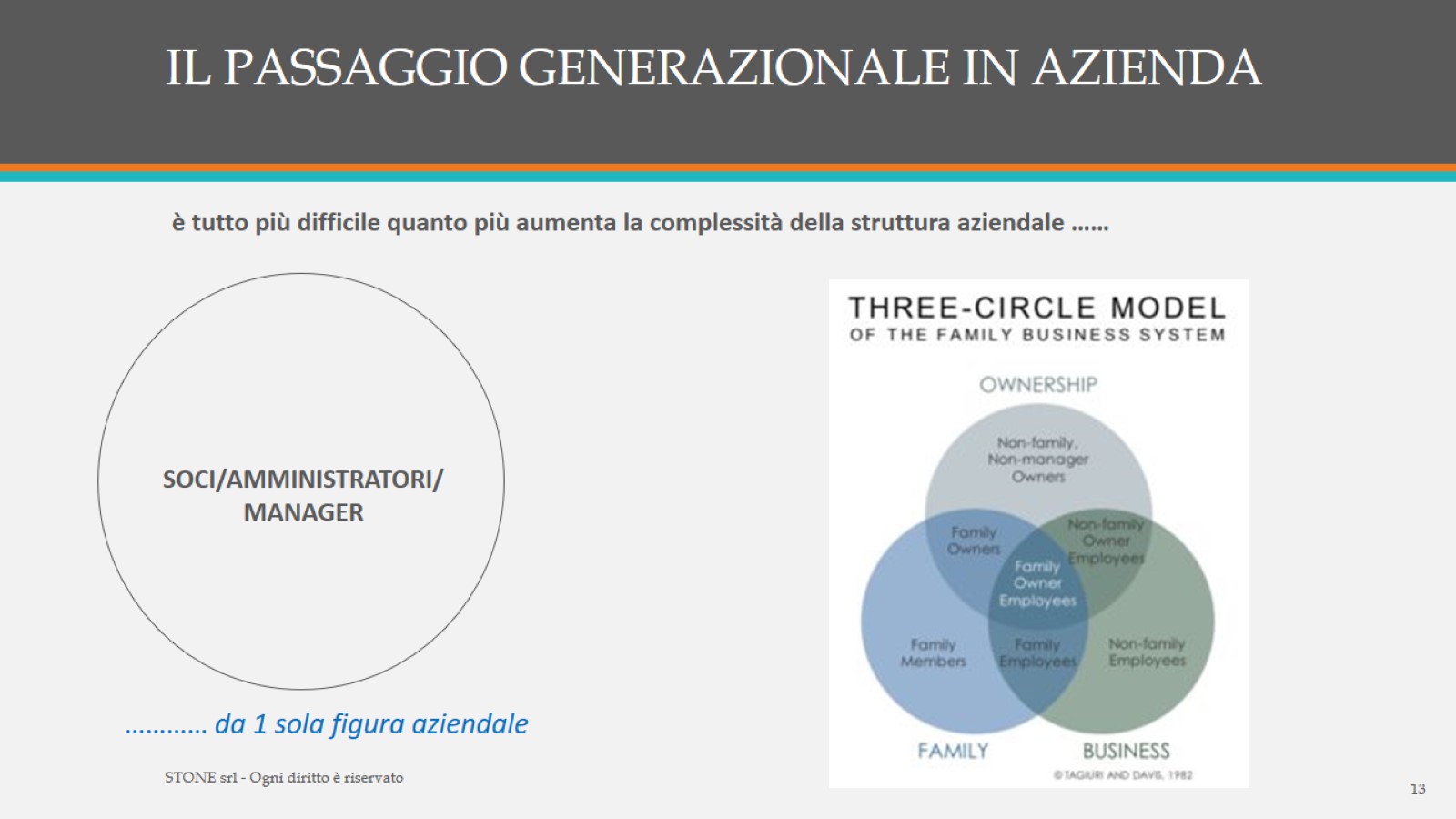 IL PASSAGGIO GENERAZIONALE IN AZIENDA
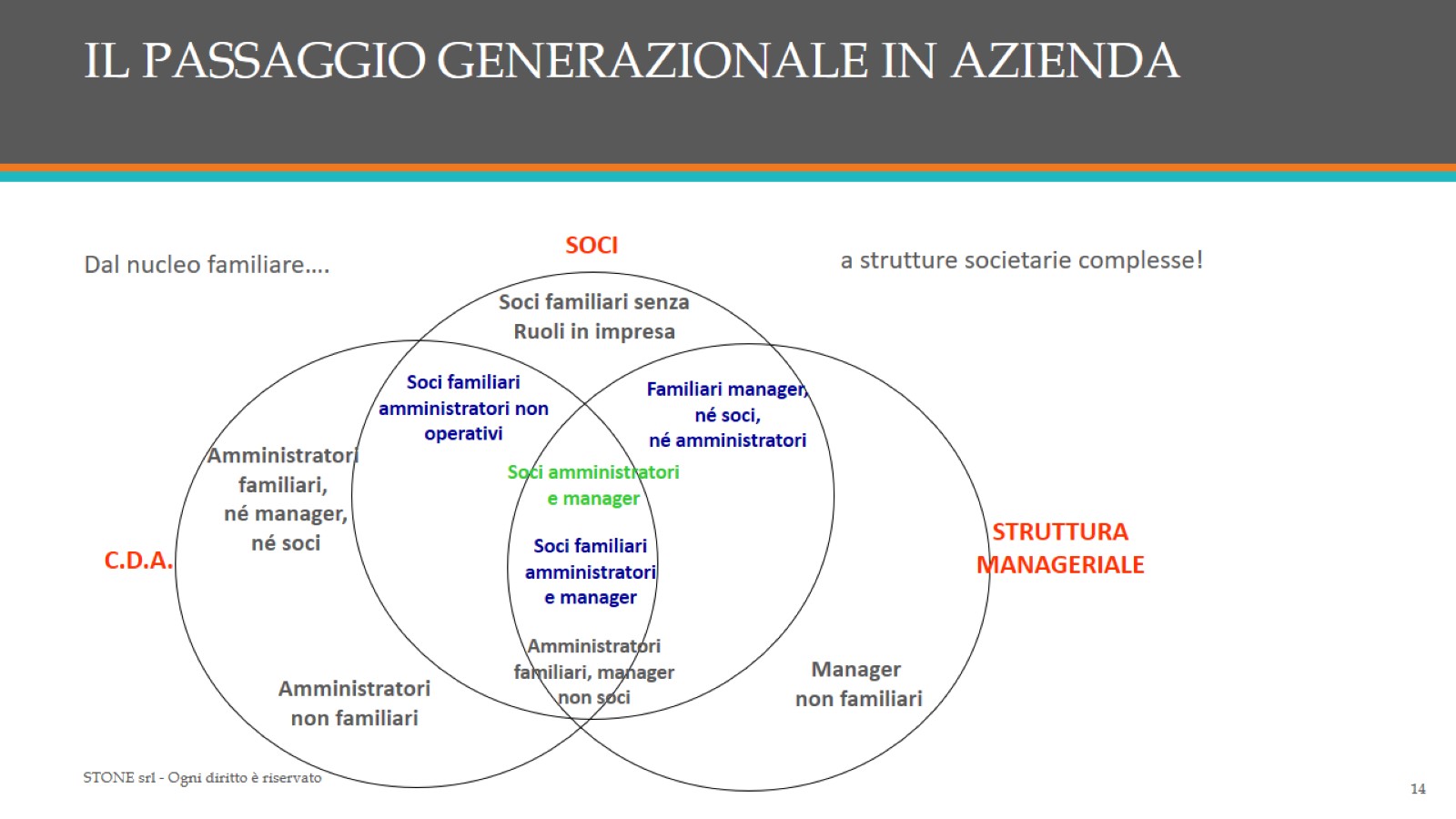 IL PASSAGGIO GENERAZIONALE IN AZIENDA
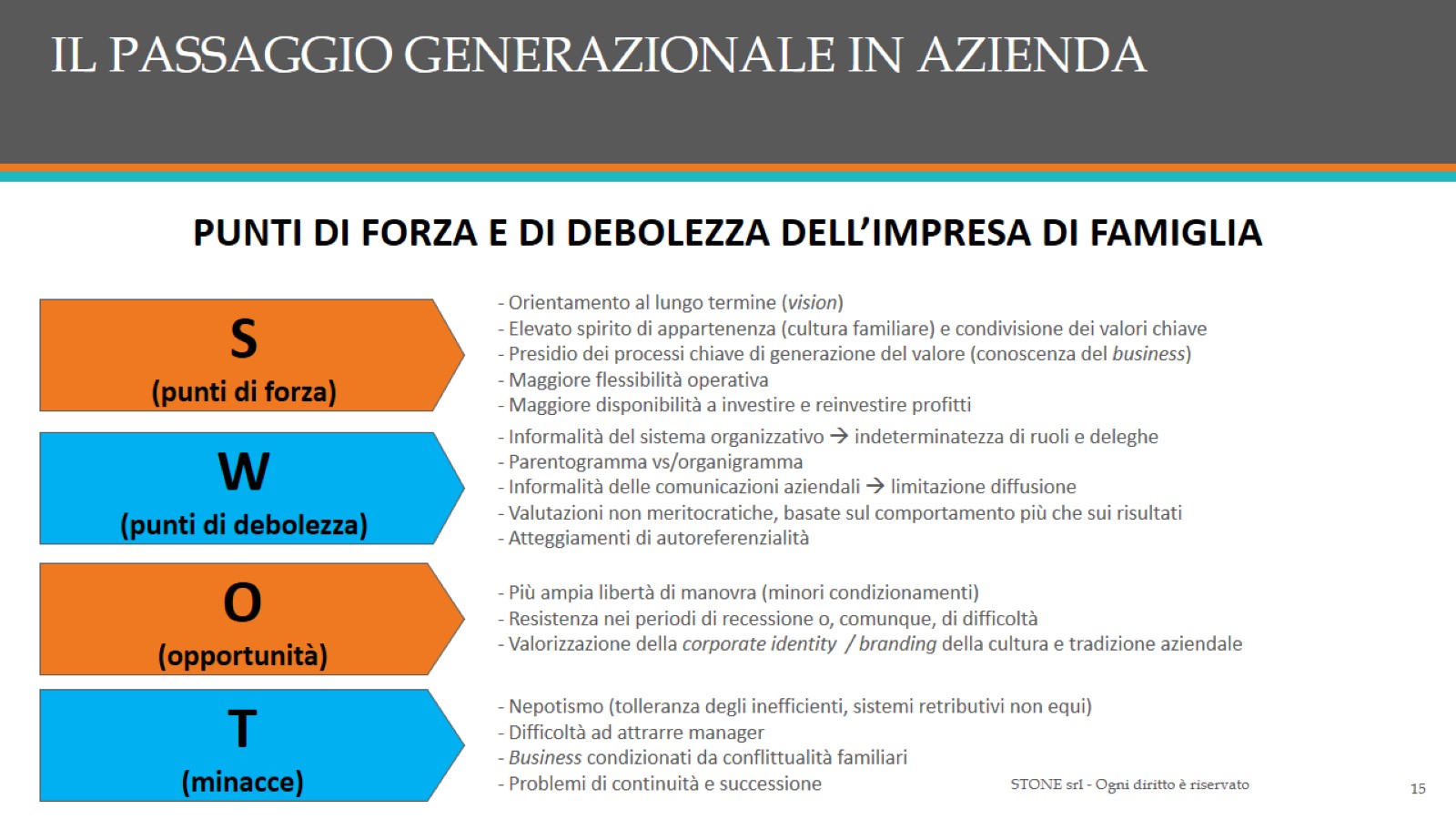 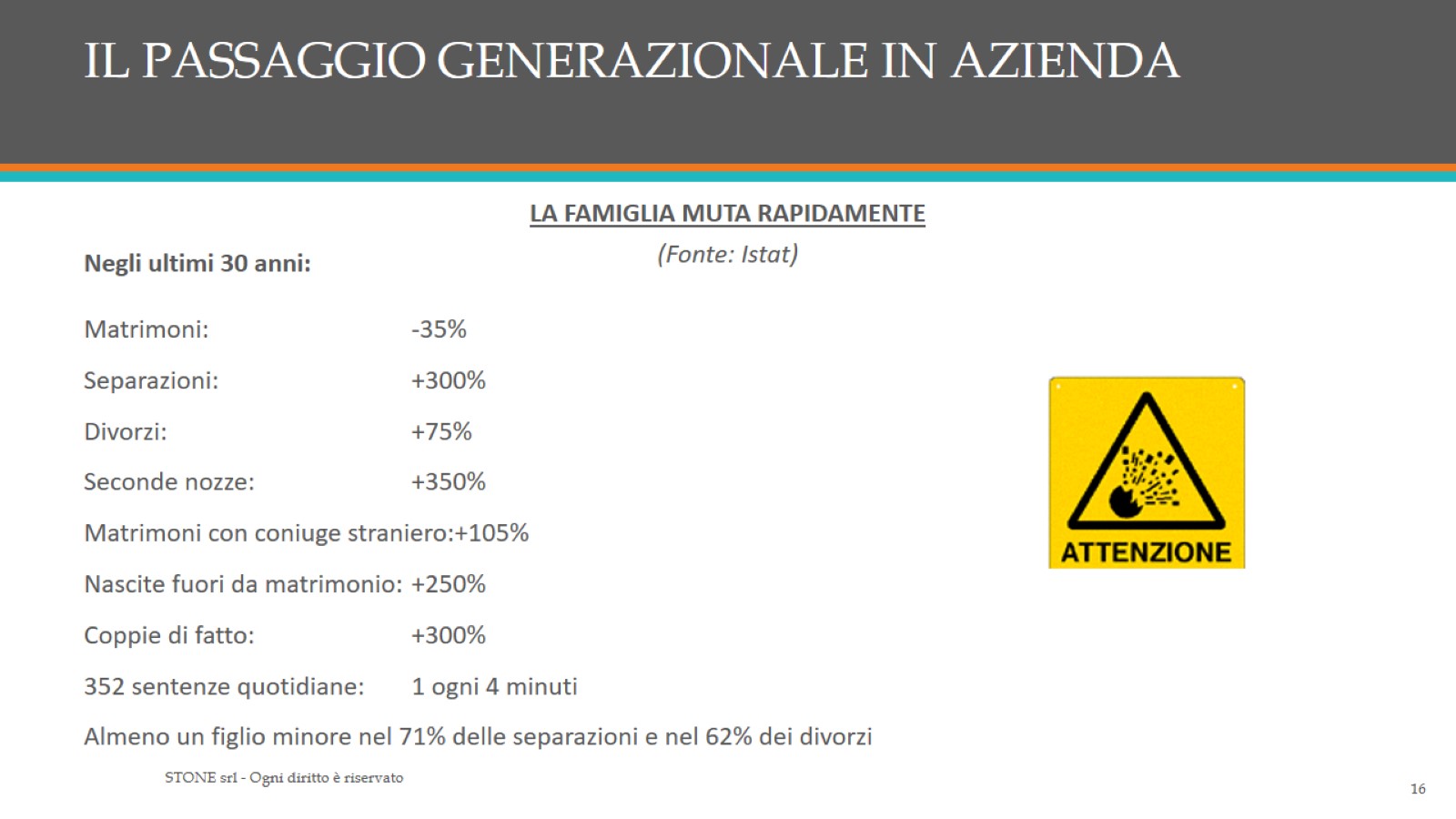 IL PASSAGGIO GENERAZIONALE IN AZIENDA
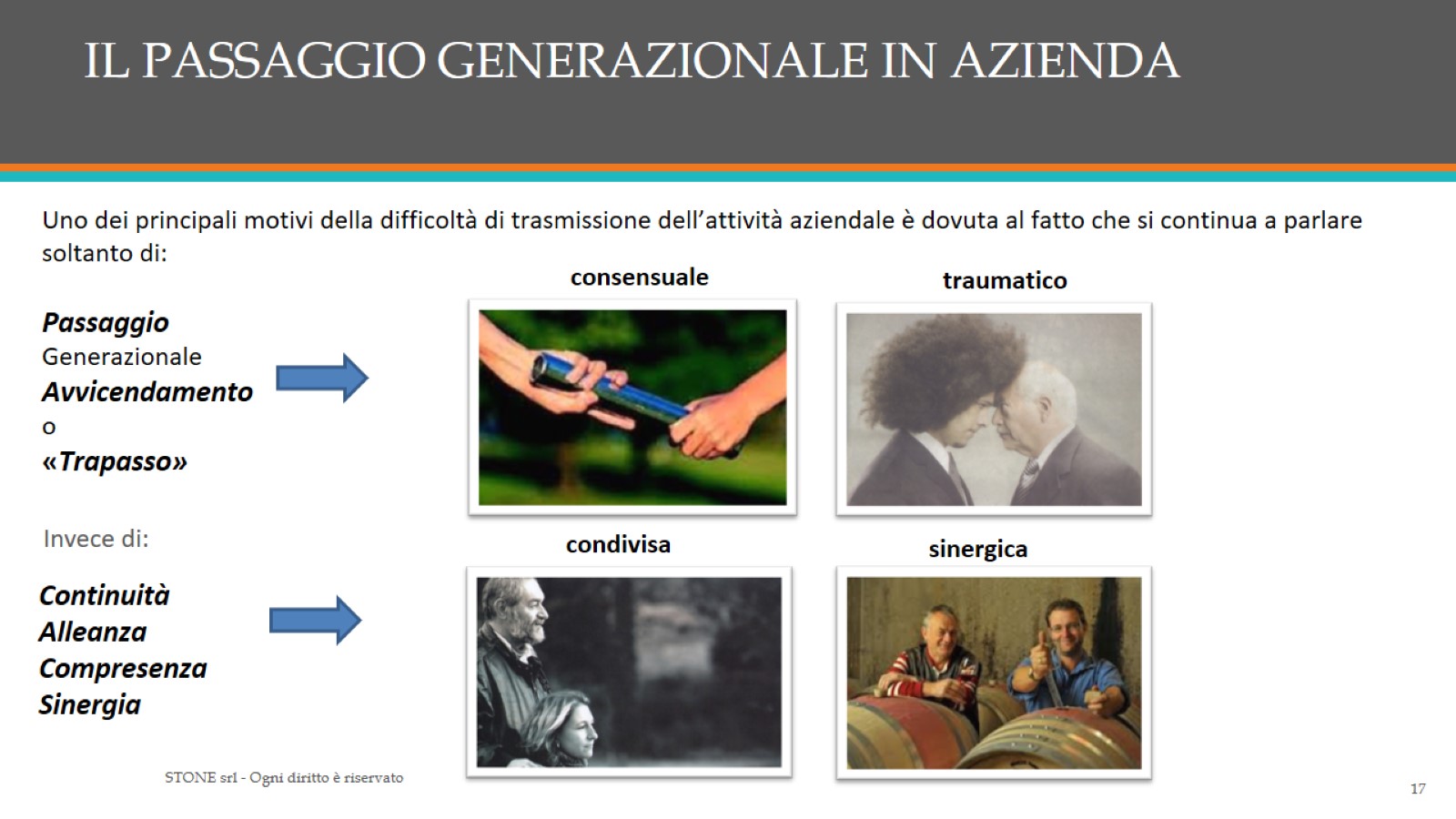 IL PASSAGGIO GENERAZIONALE IN AZIENDA
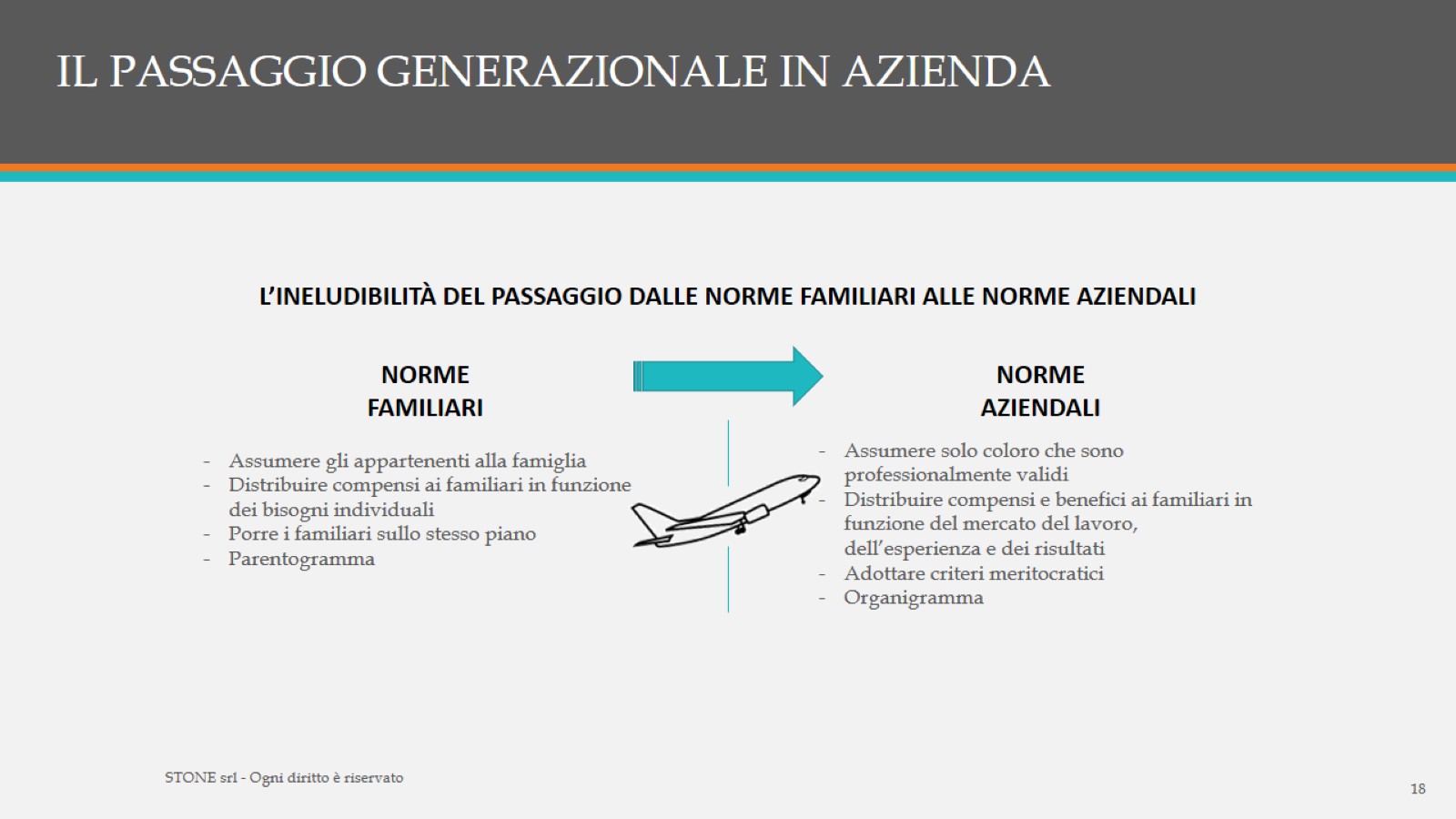 IL PASSAGGIO GENERAZIONALE IN AZIENDA
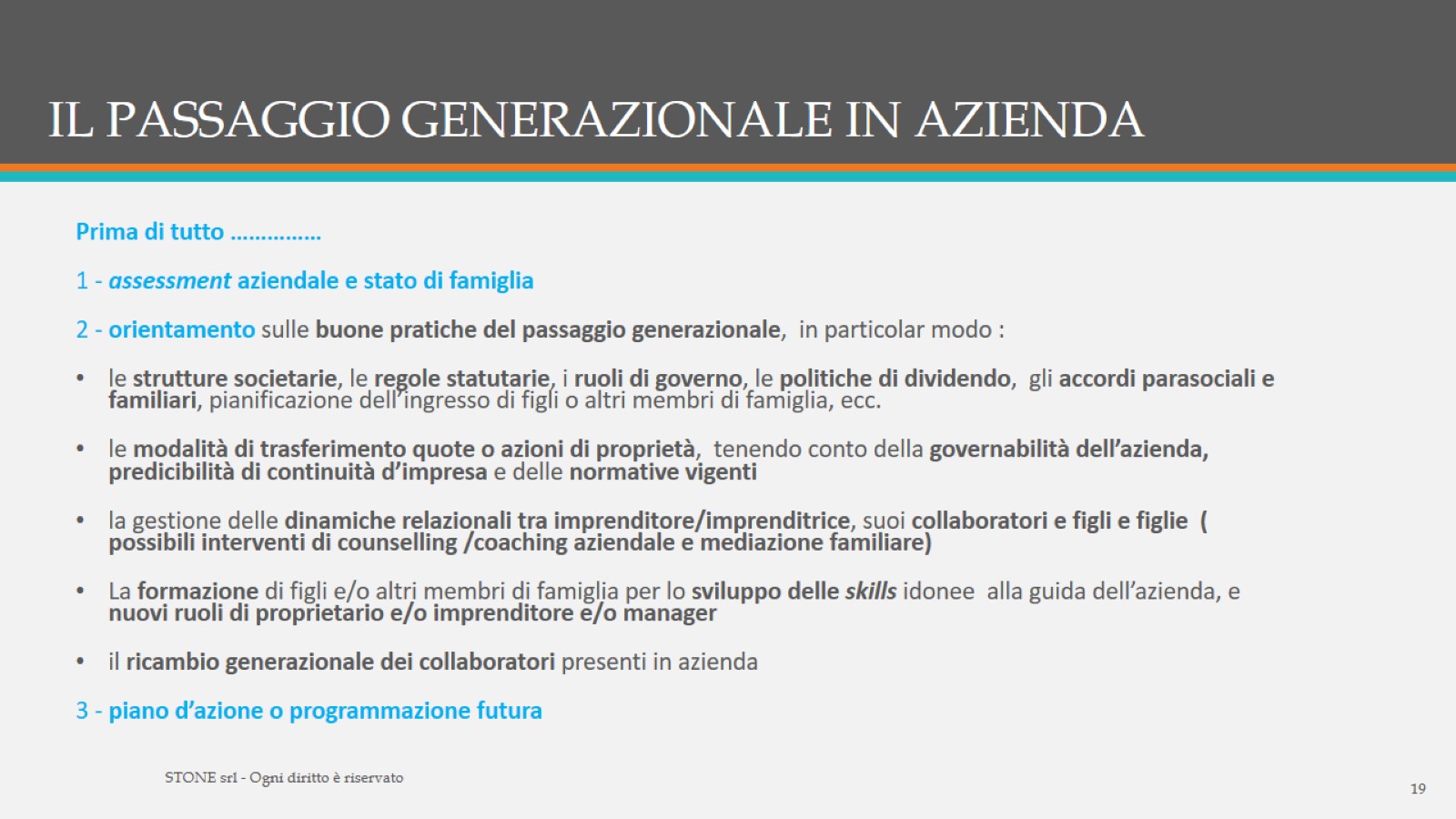 IL PASSAGGIO GENERAZIONALE IN AZIENDA
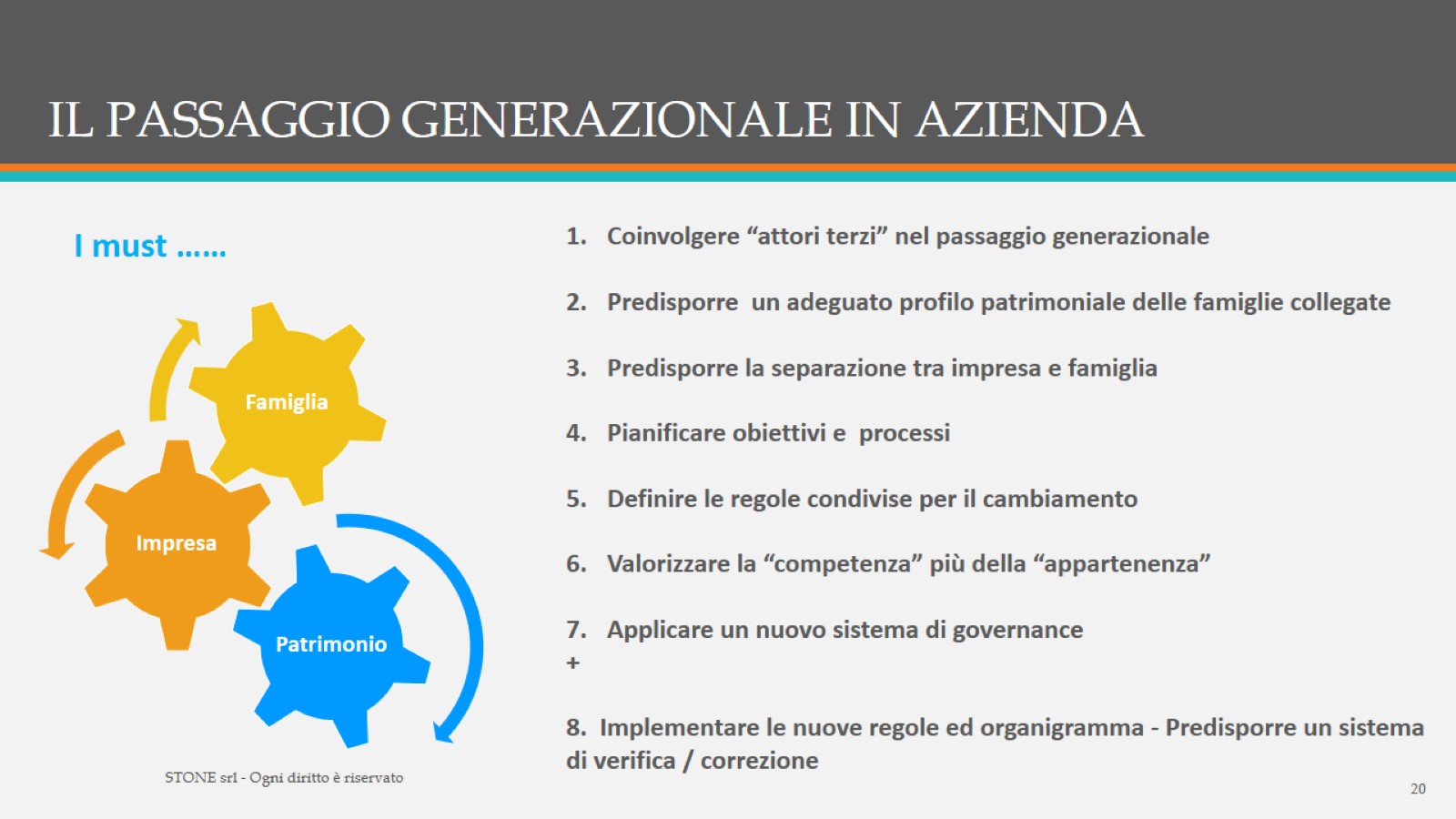 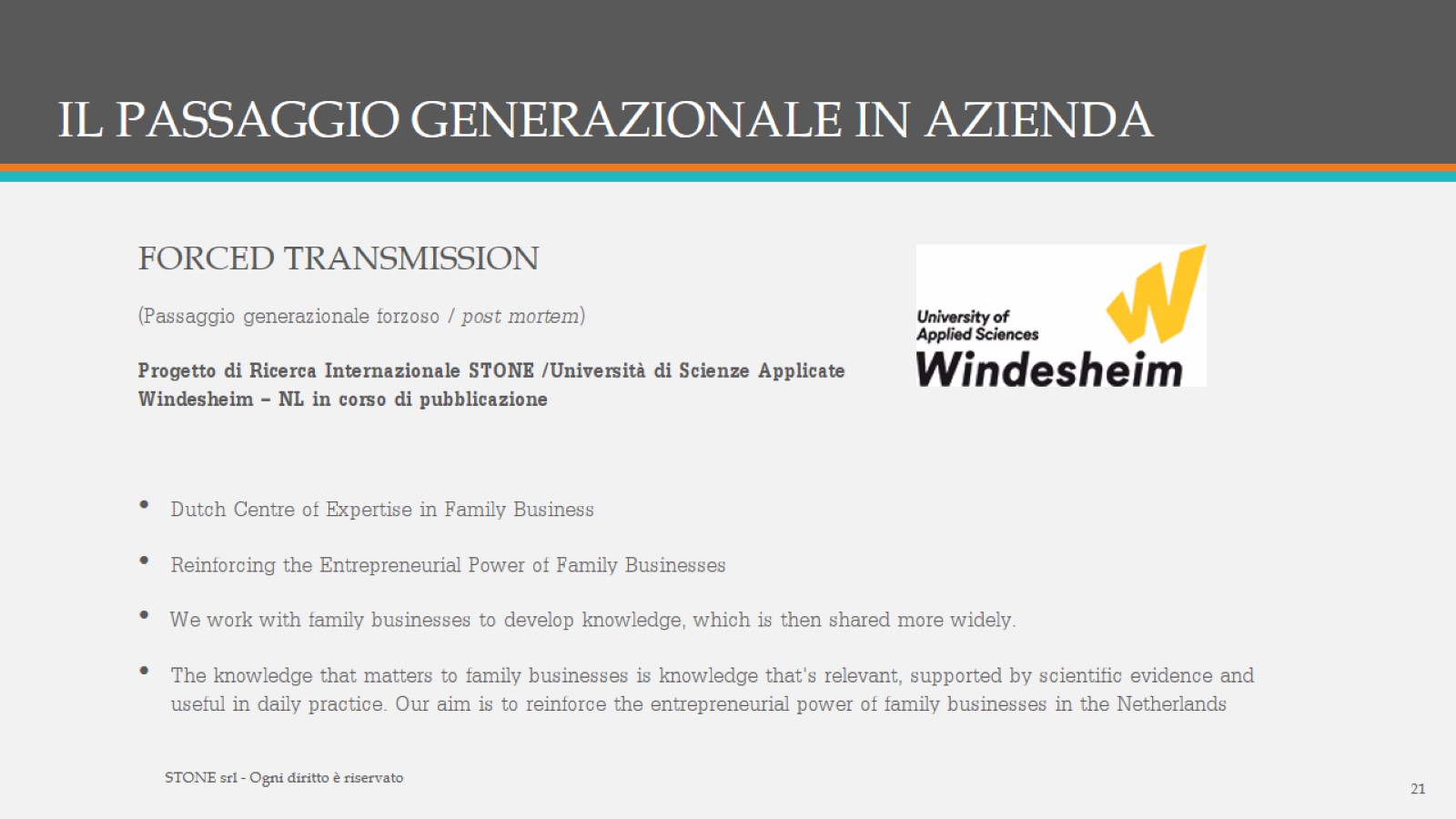 IL PASSAGGIO GENERAZIONALE IN AZIENDA
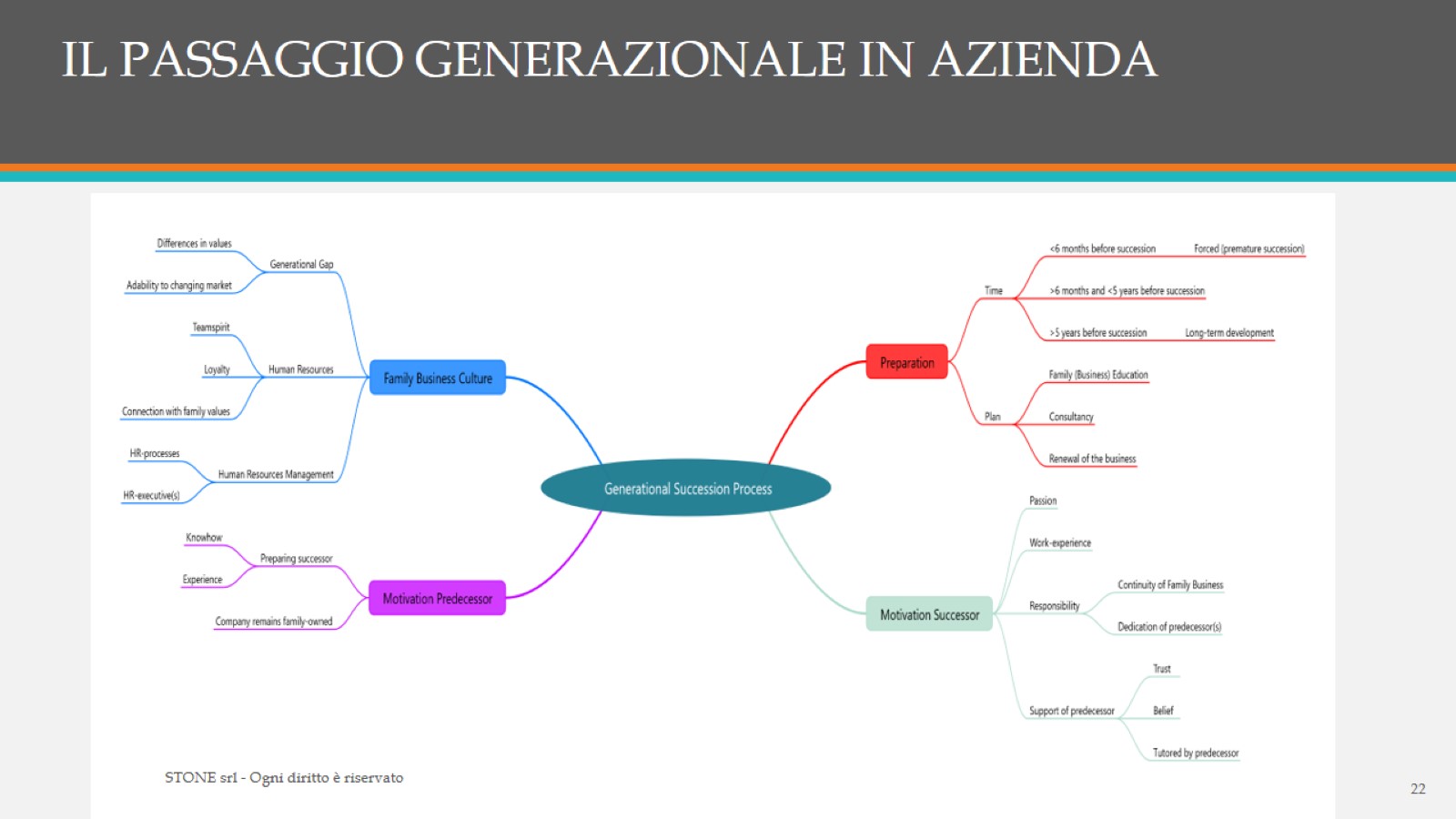 IL PASSAGGIO GENERAZIONALE IN AZIENDA
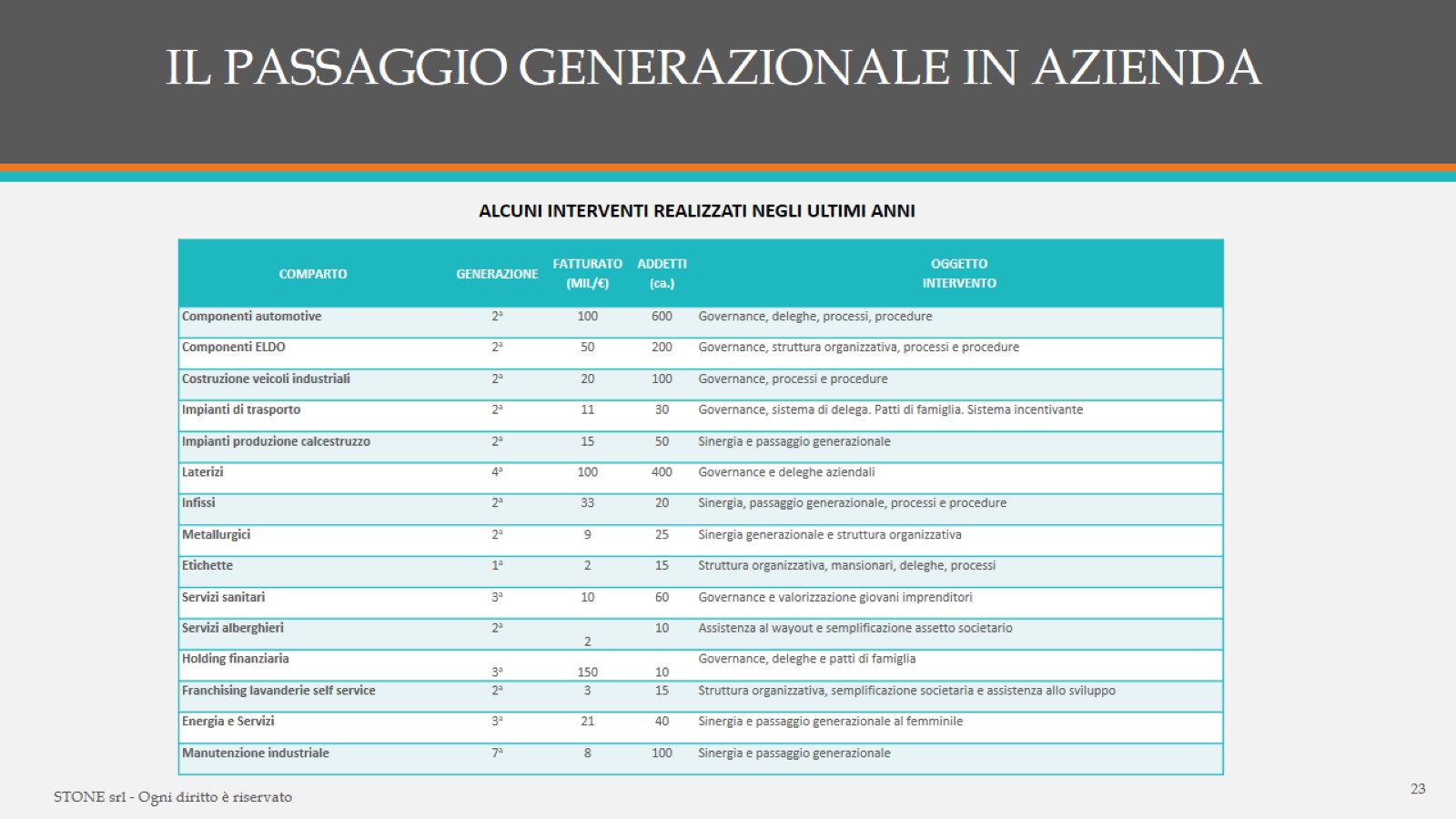 IL PASSAGGIO GENERAZIONALE IN AZIENDA
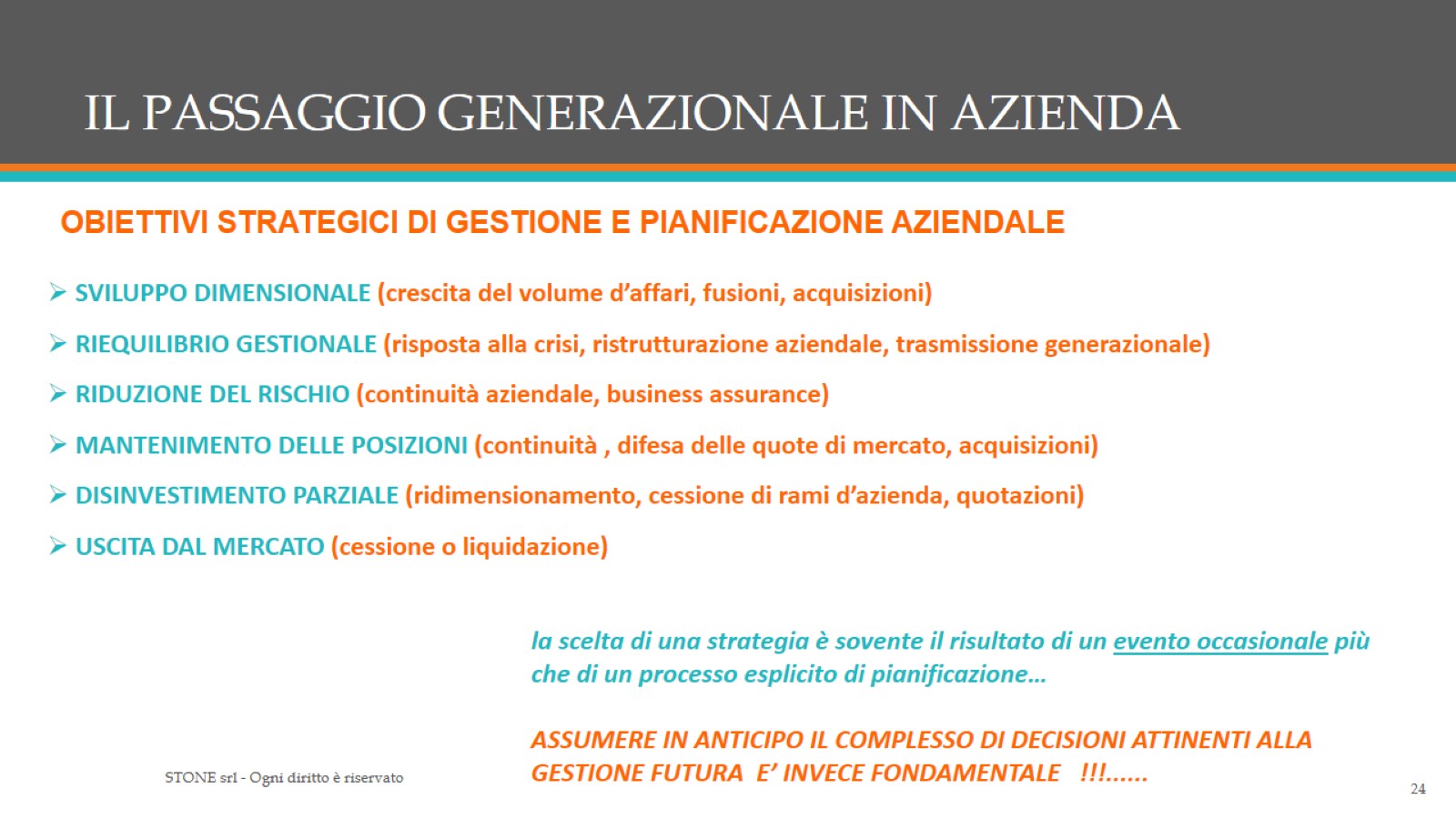 IL PASSAGGIO GENERAZIONALE IN AZIENDA
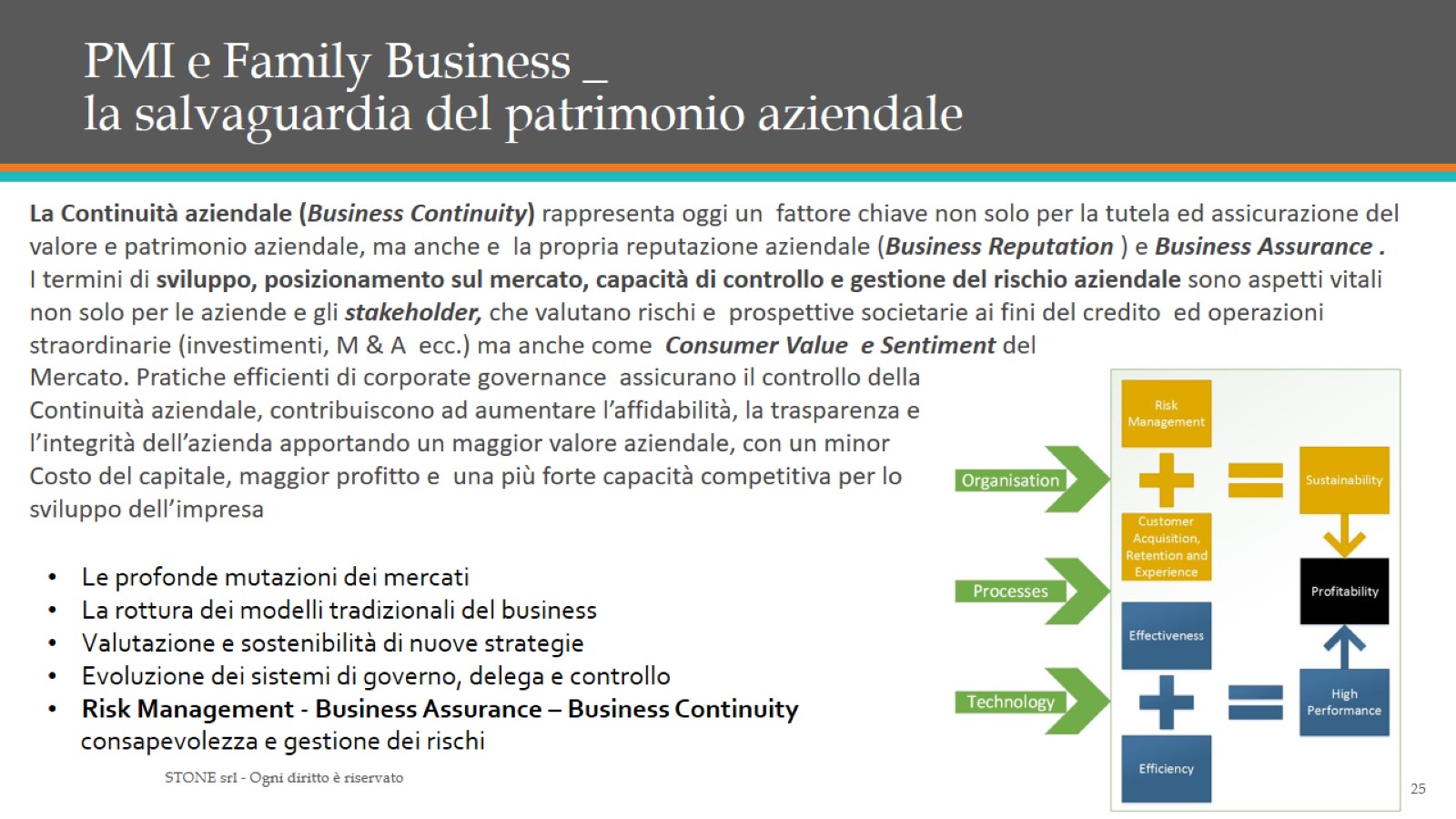 PMI e Family Business _ la salvaguardia del patrimonio aziendale
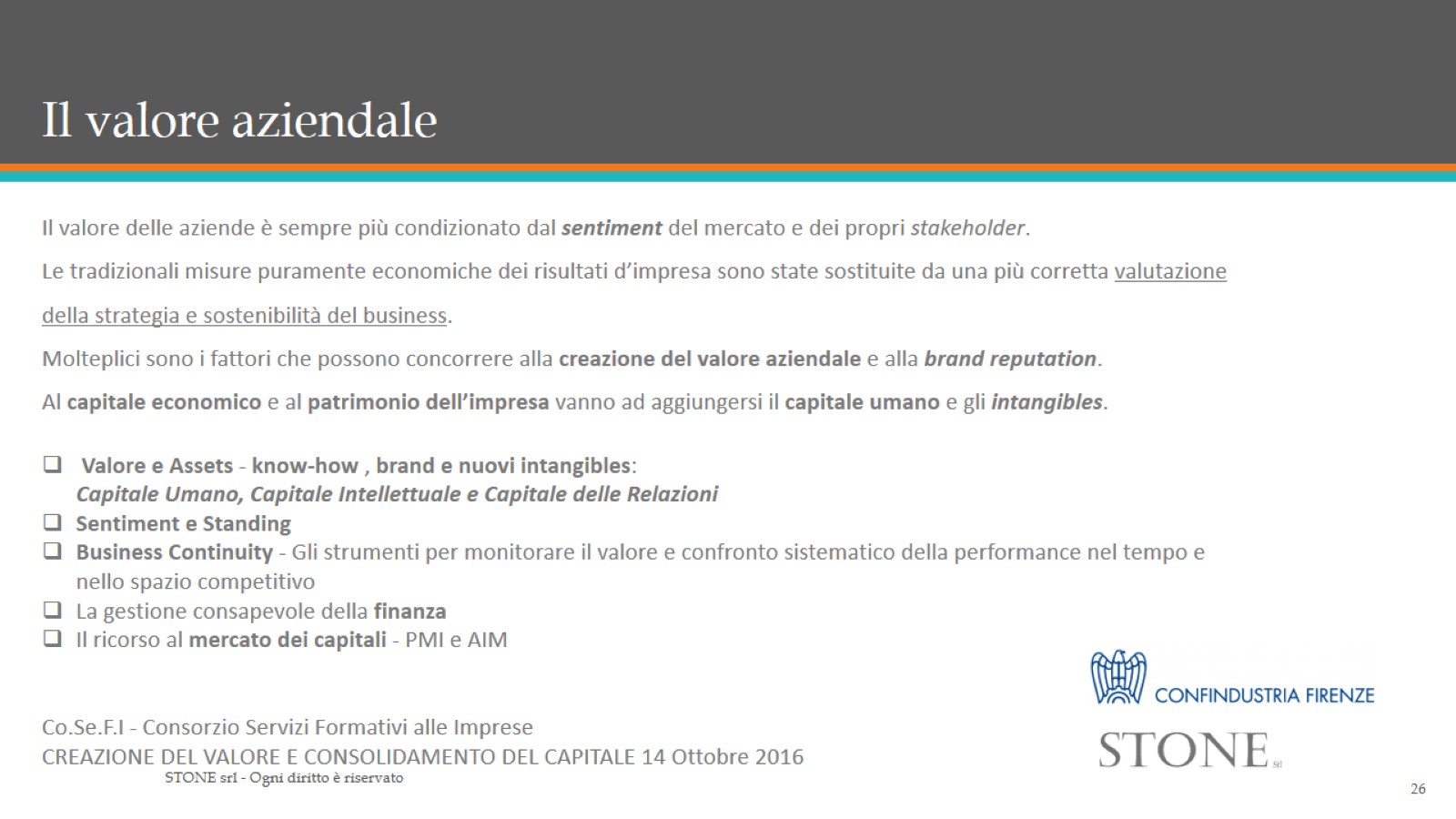 Il valore aziendale
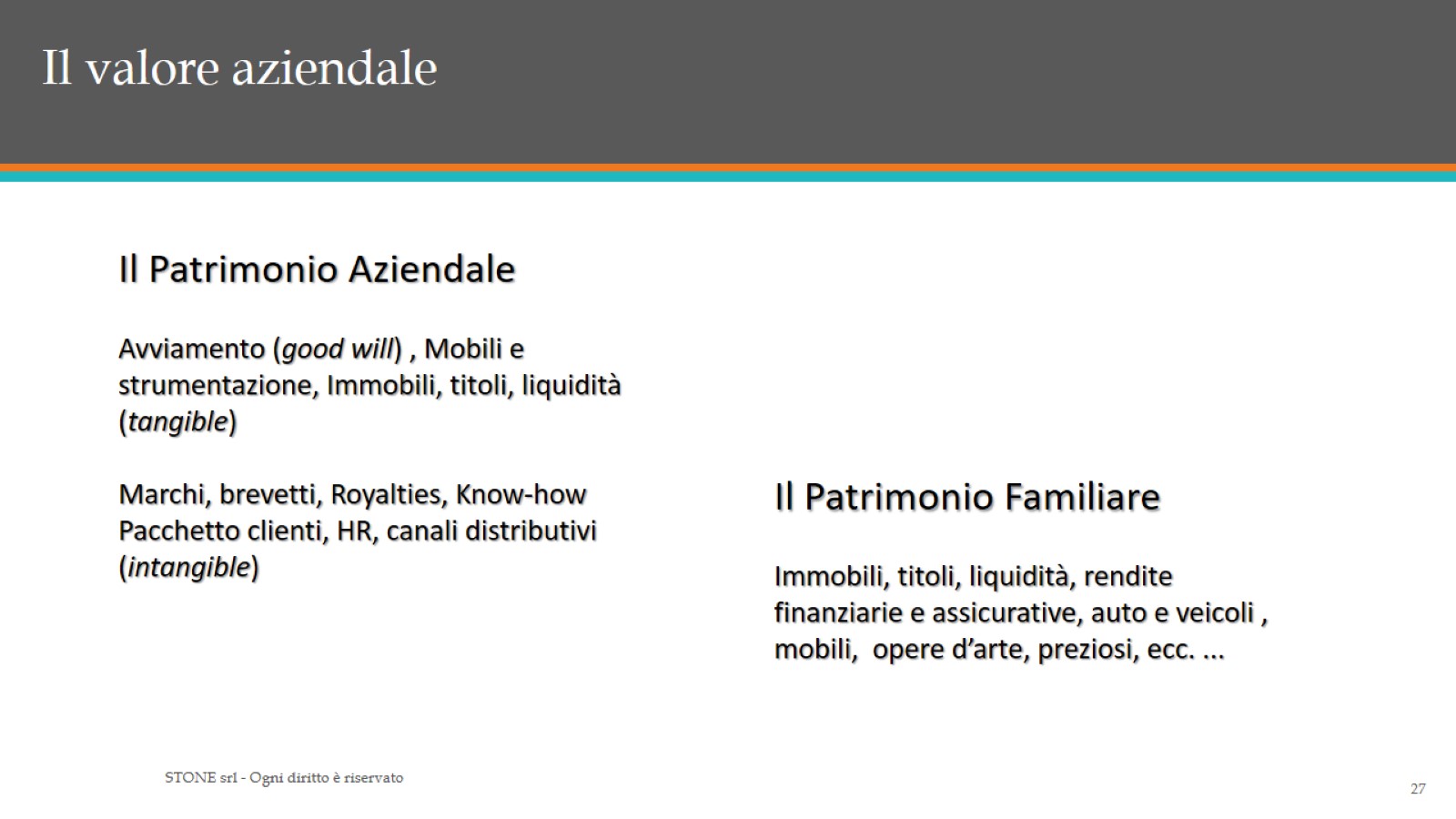 Il valore aziendale
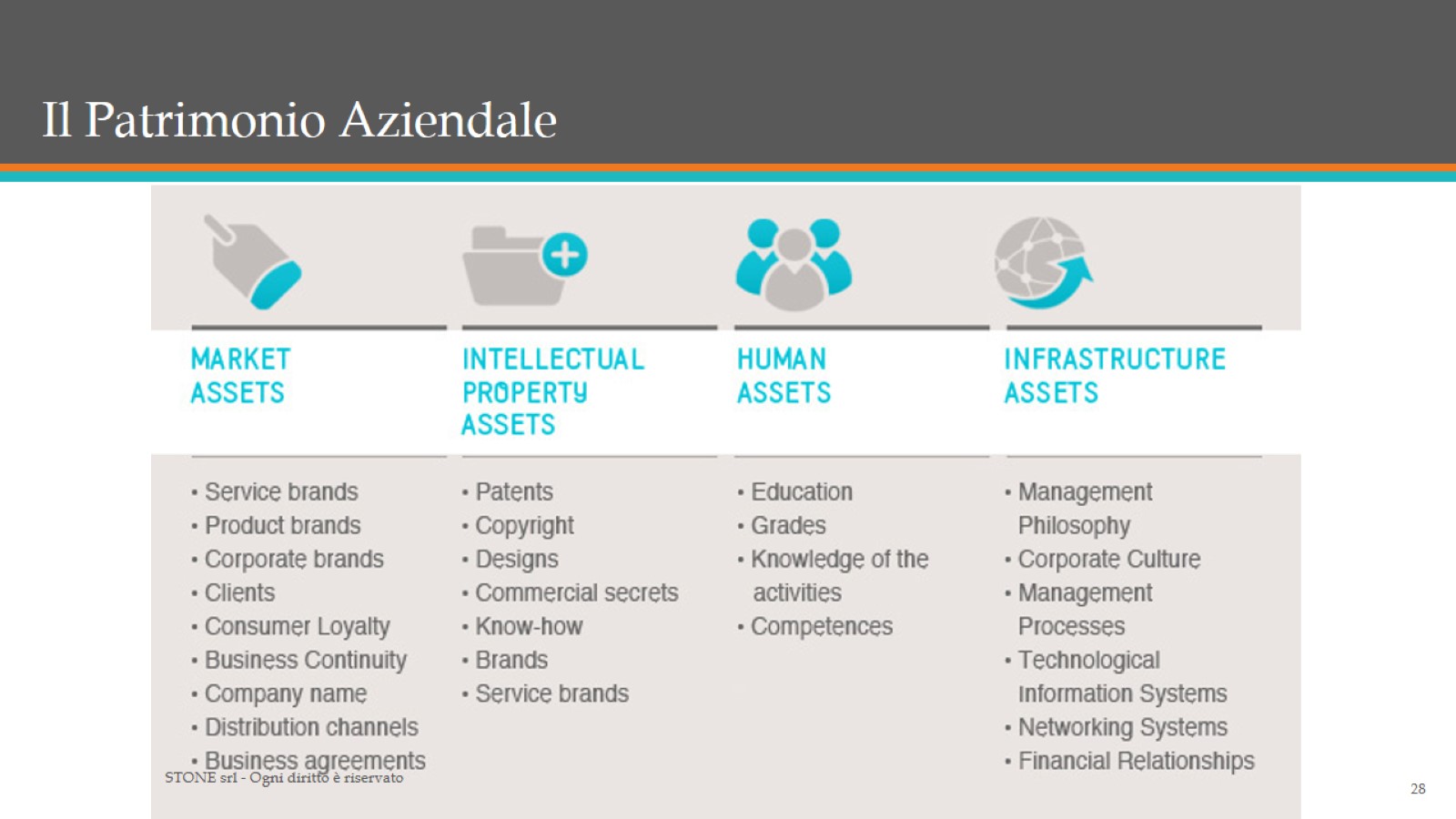 Il Patrimonio Aziendale
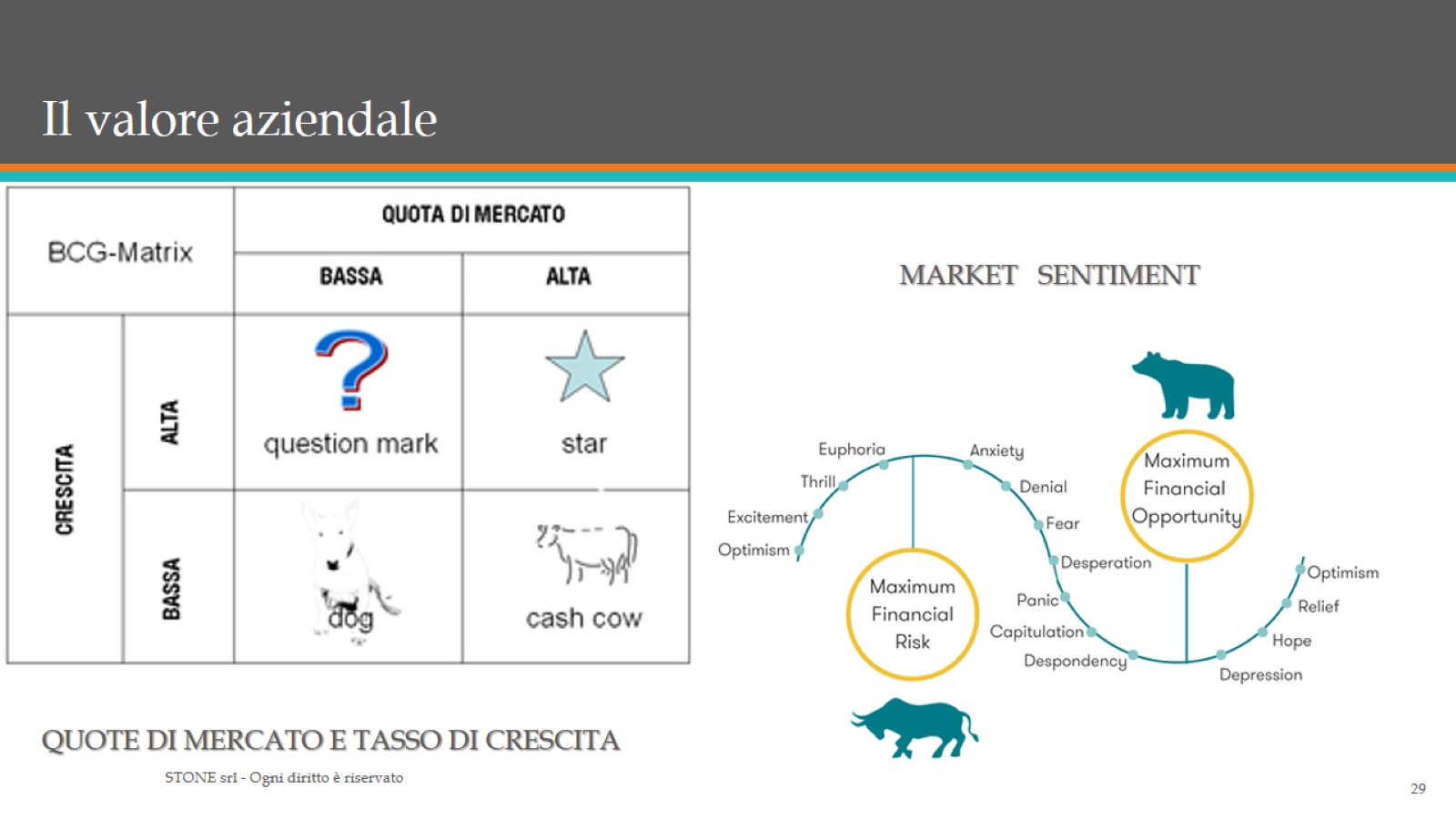 Il valore aziendale
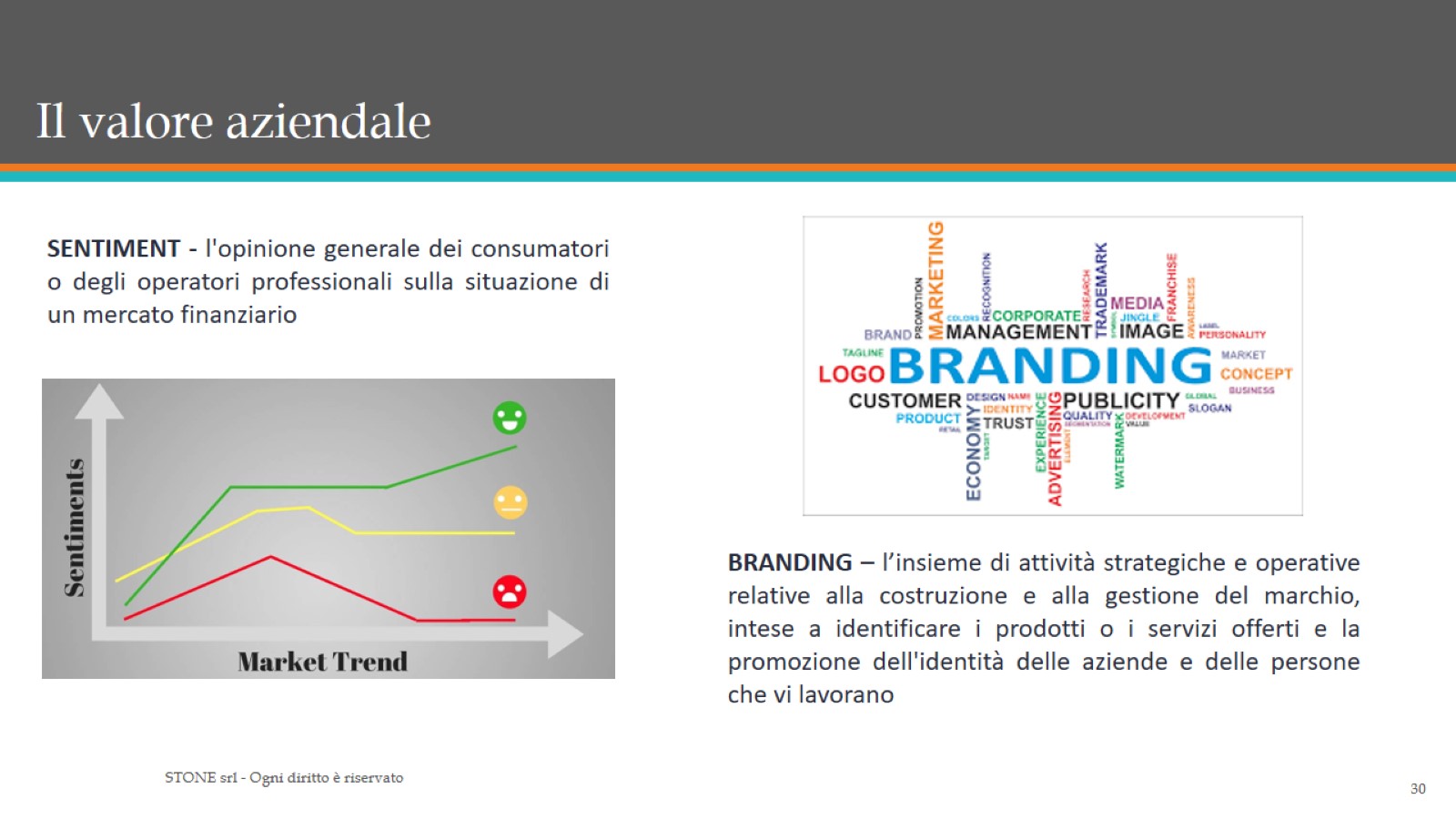 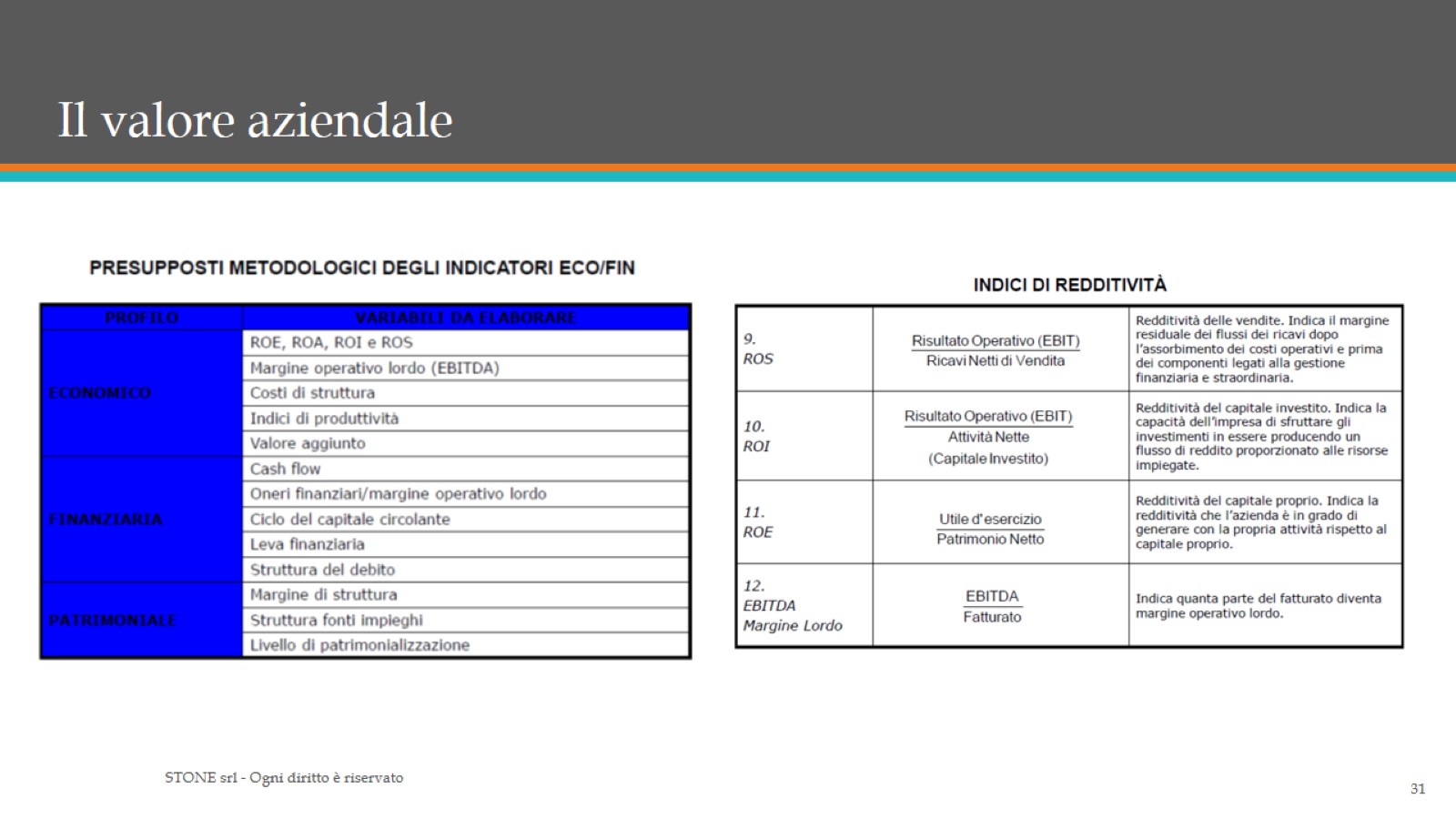 Il valore aziendale
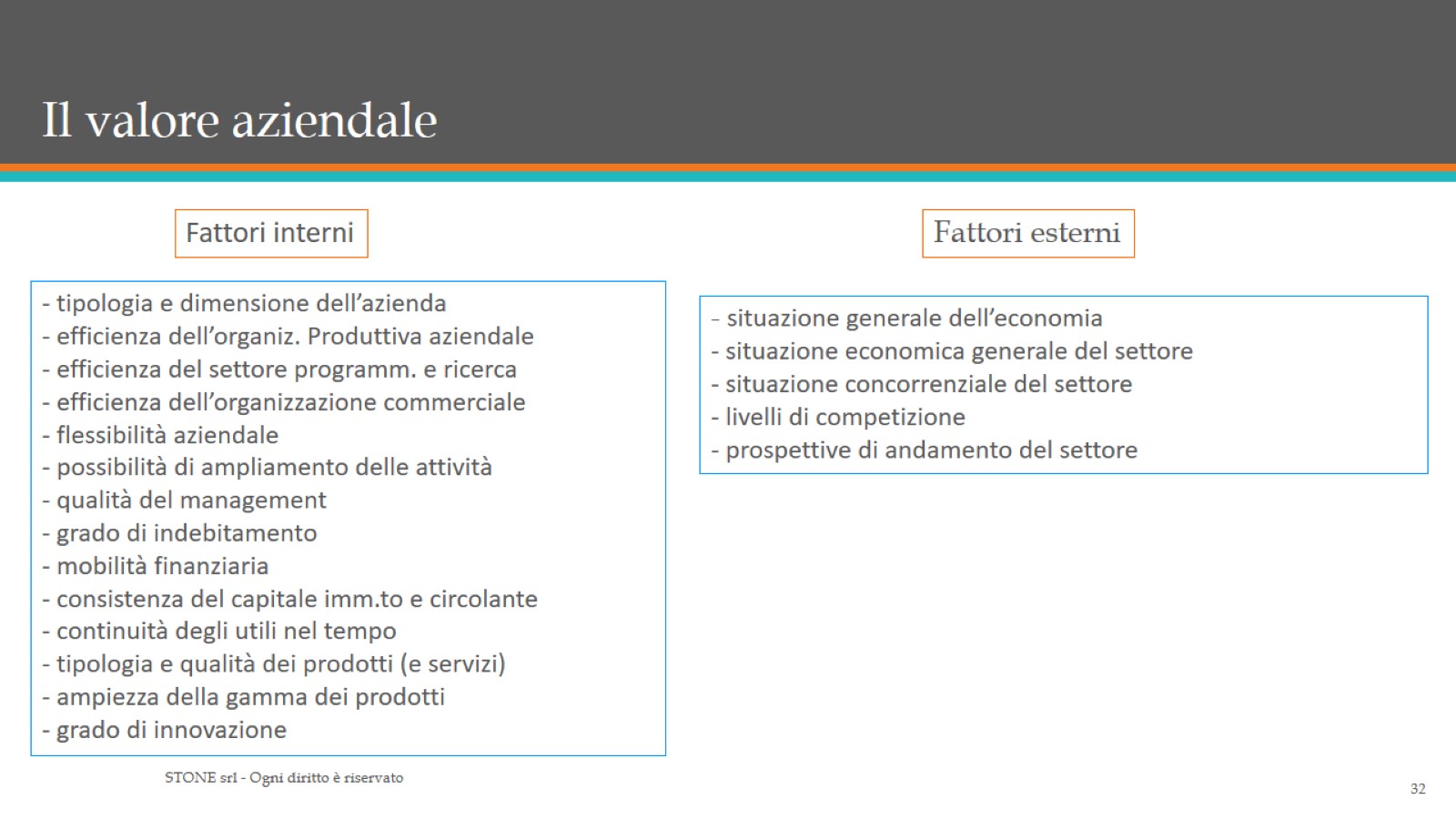 Il valore aziendale
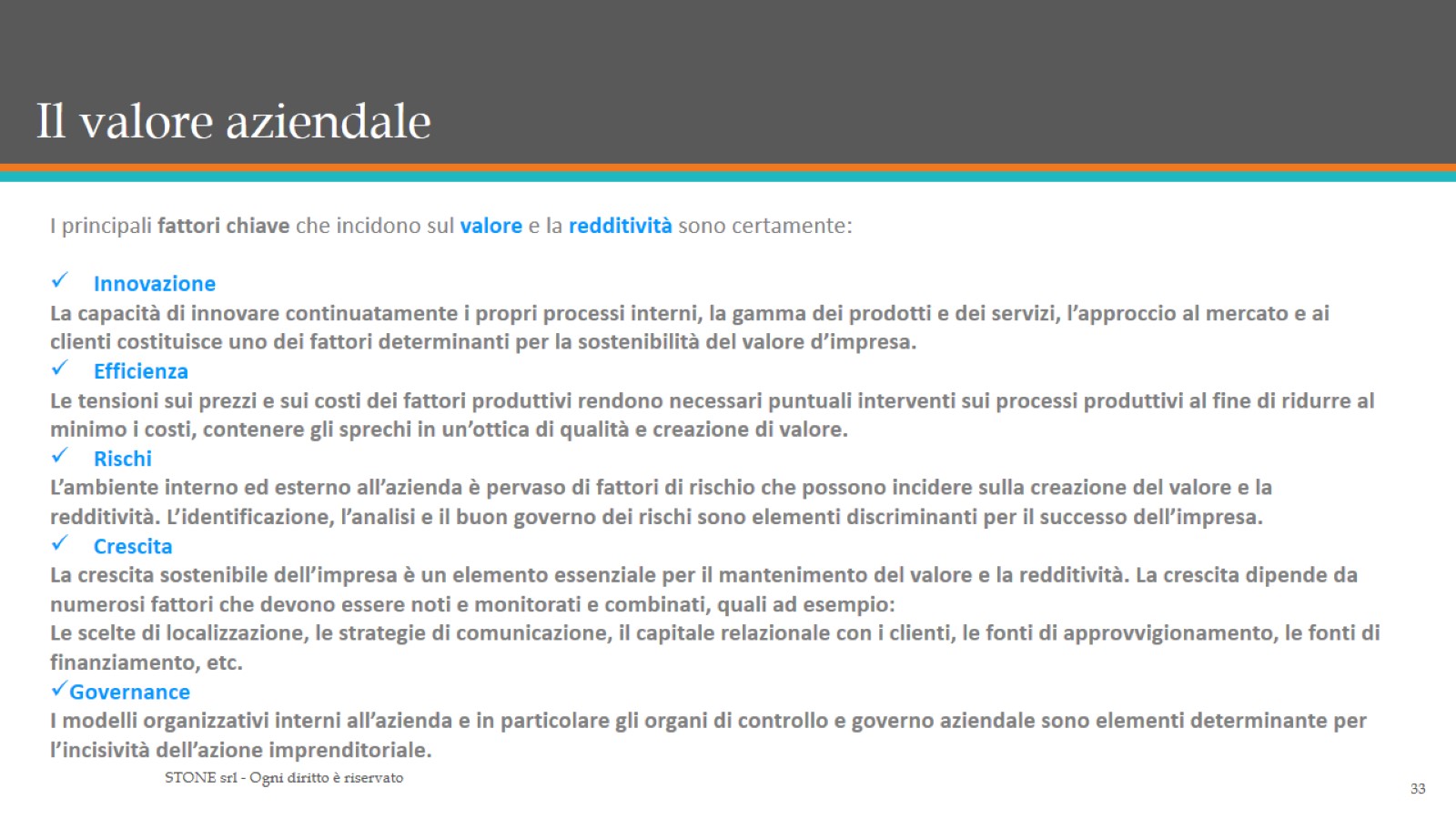 Il valore aziendale
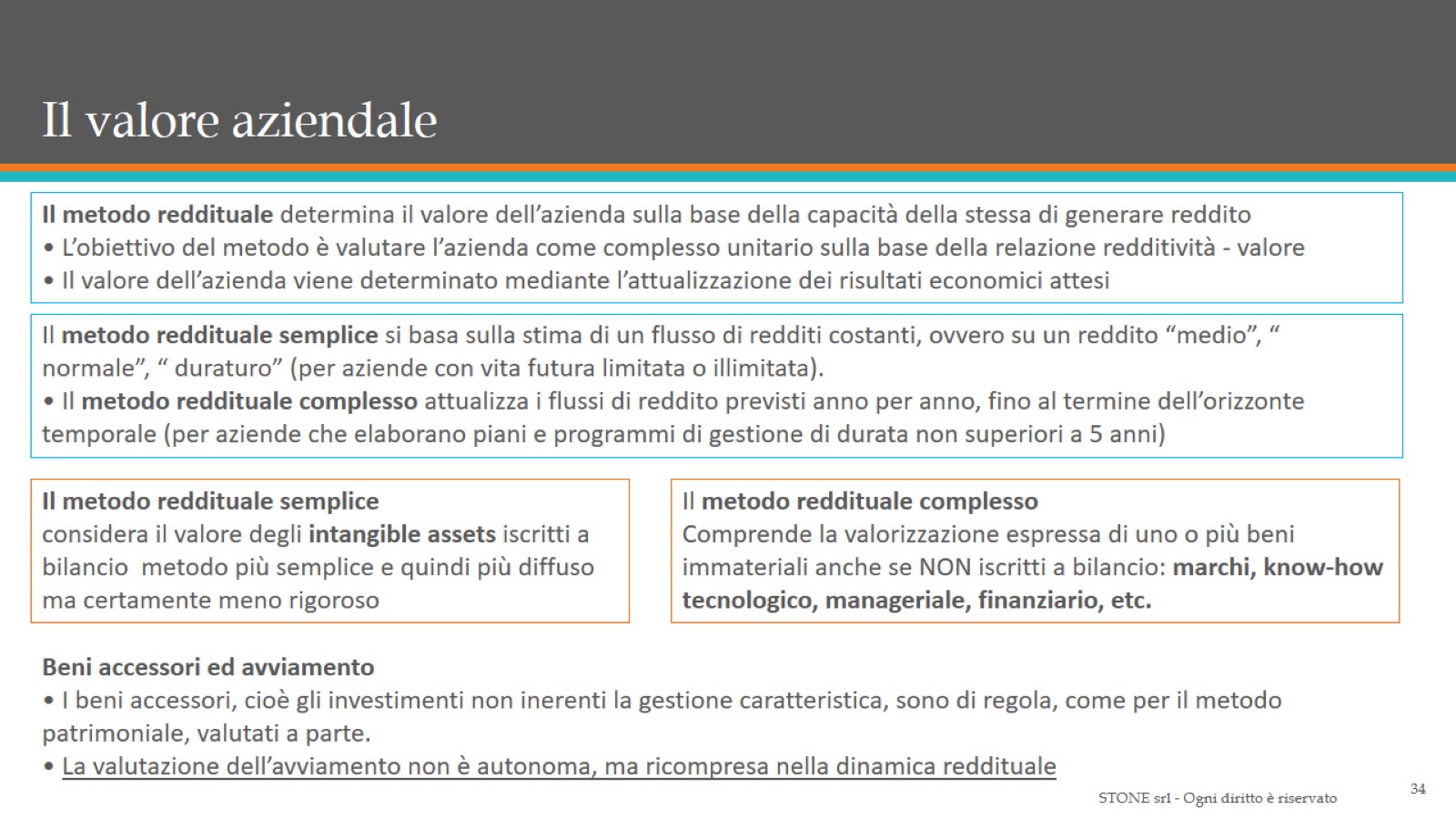 Il valore aziendale
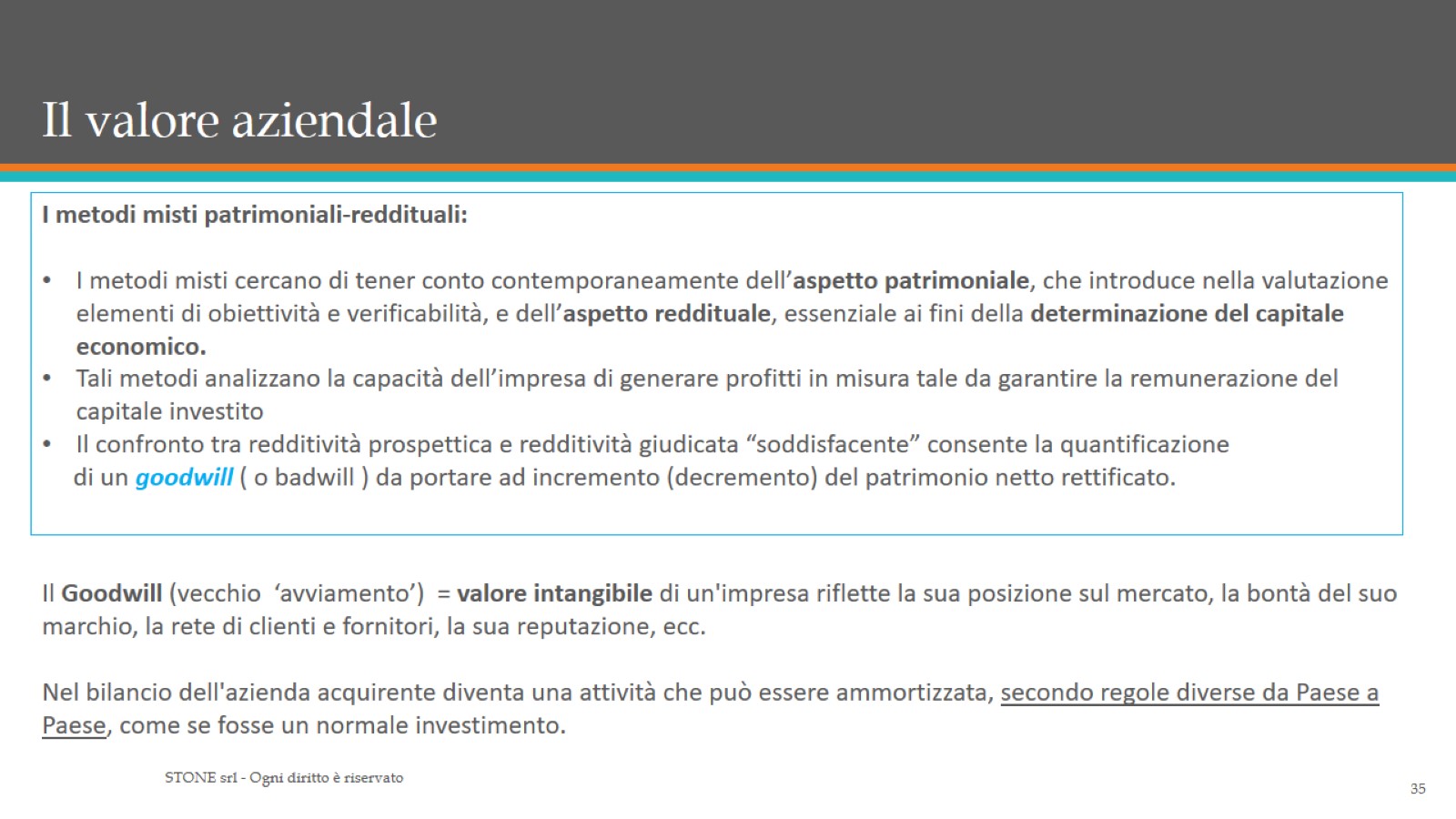 Il valore aziendale
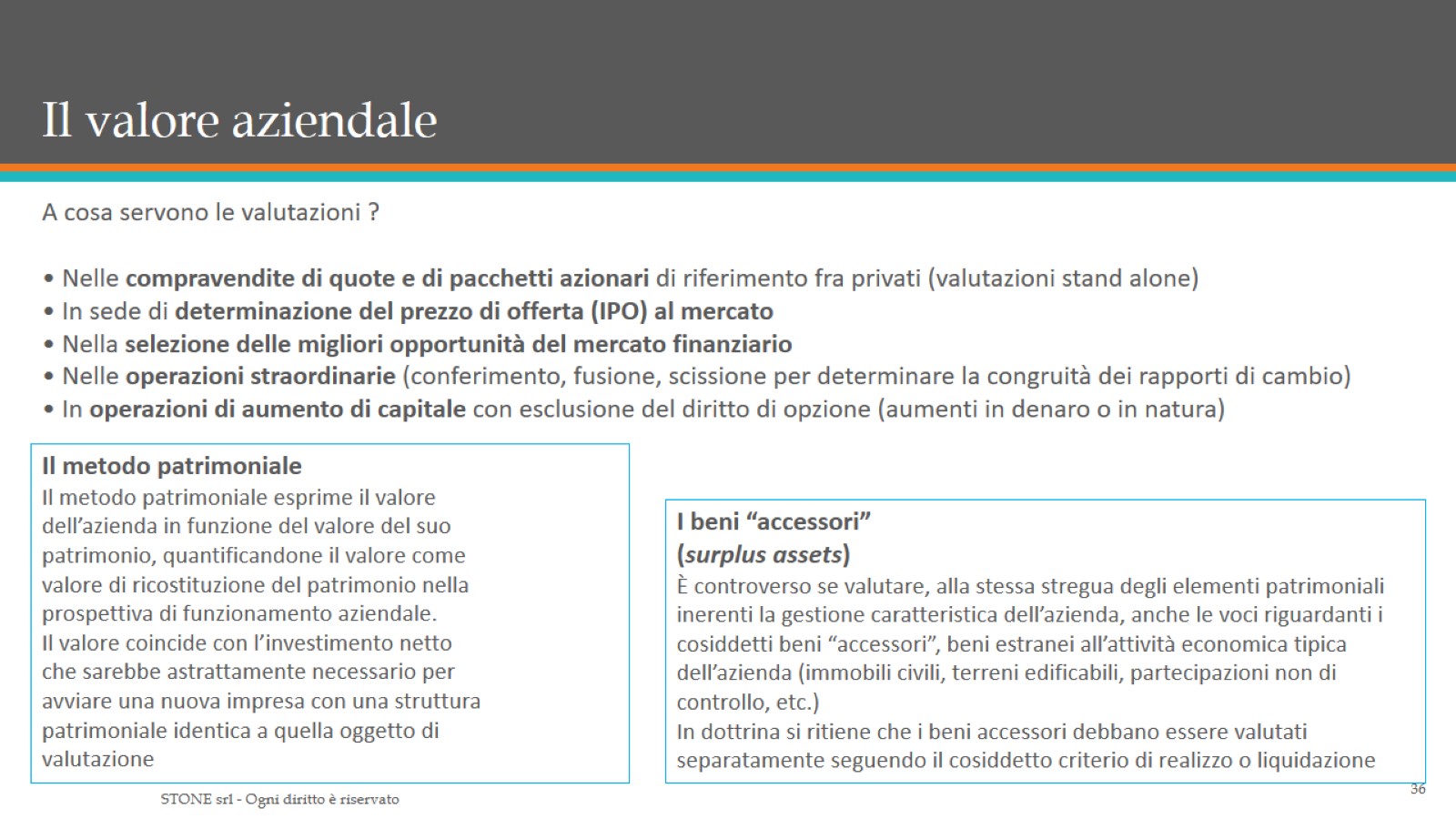 Il valore aziendale
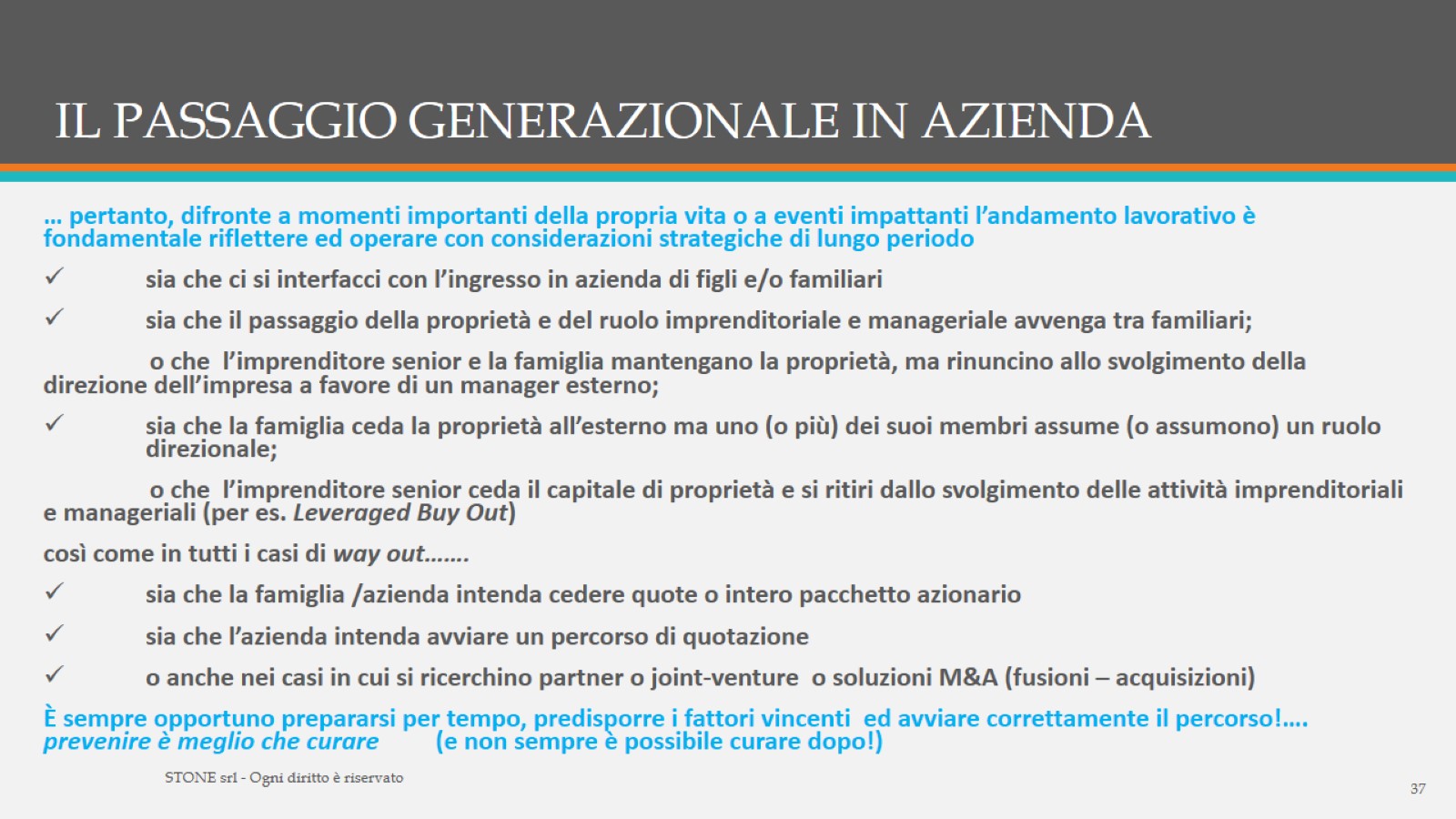 IL PASSAGGIO GENERAZIONALE IN AZIENDA
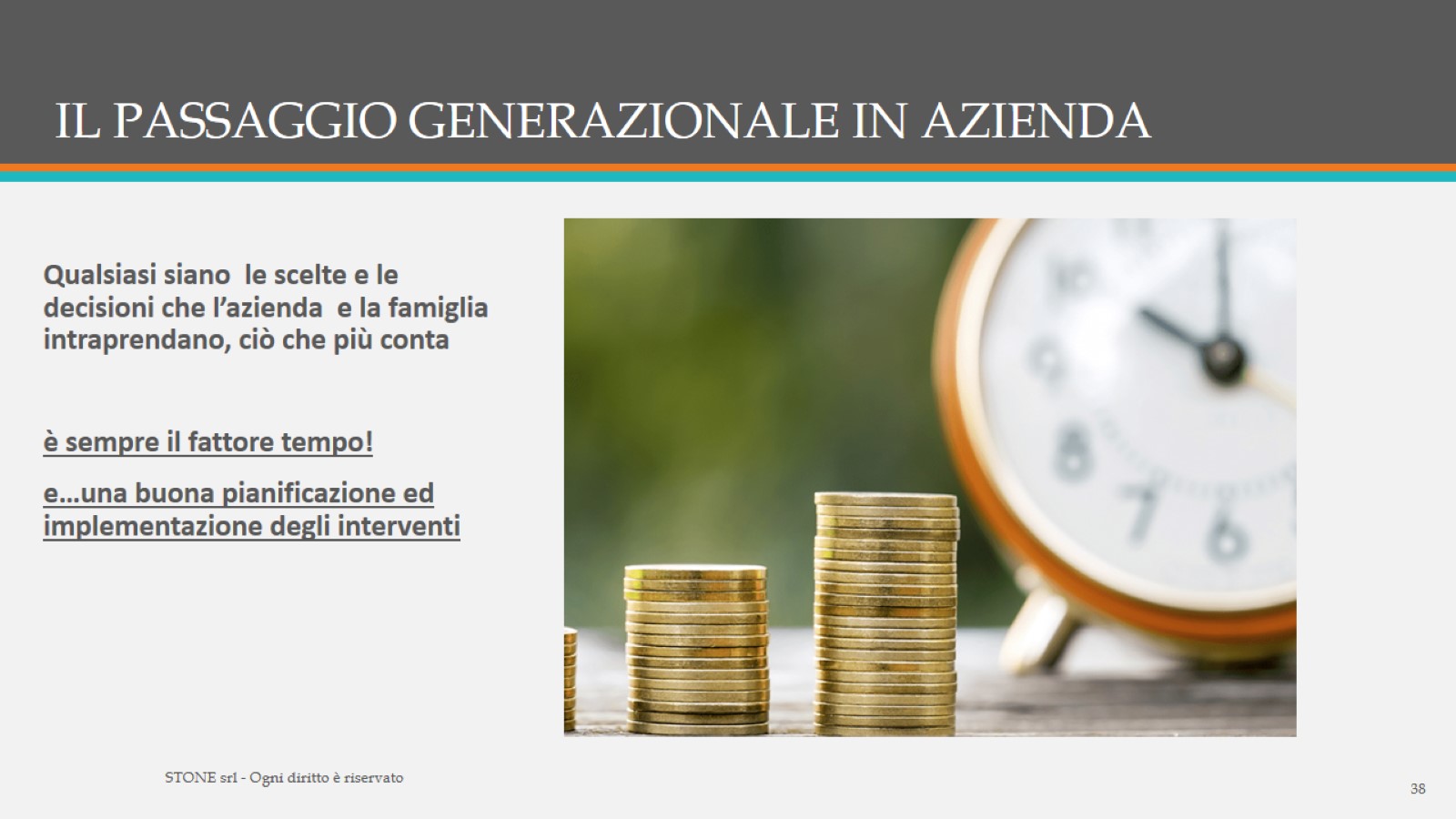 IL PASSAGGIO GENERAZIONALE IN AZIENDA
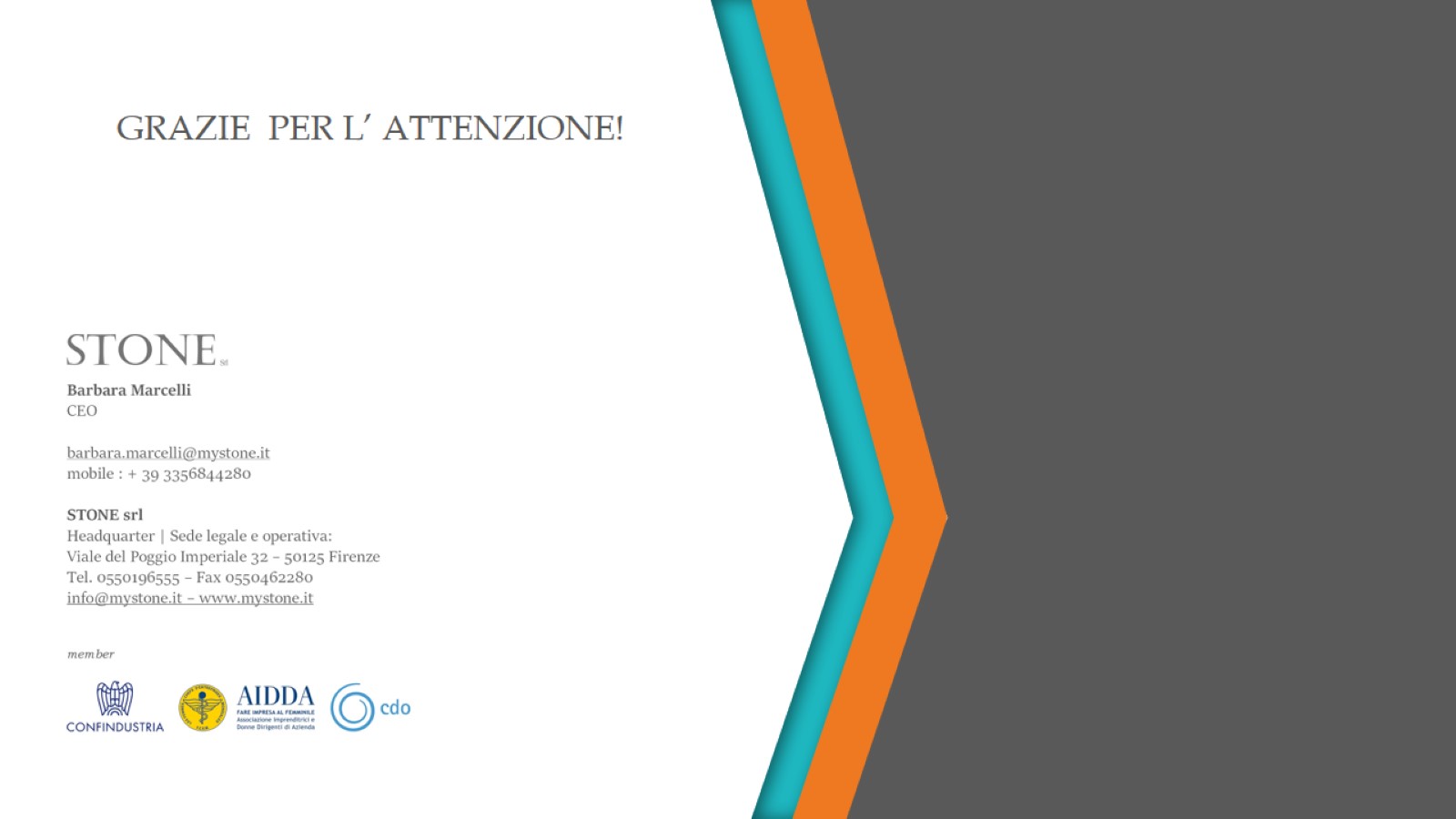